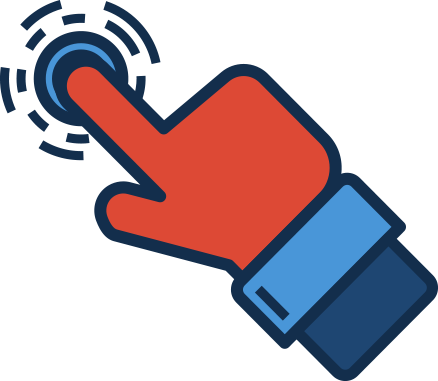 База данных 
как модель предметной области
Моделирование и формализация
Информационная система
Информационная система — это взаимосвязанная совокупность средств, 
методов и персонала, которые используются для хранения, обработки и выдачи 
информации по запросу.
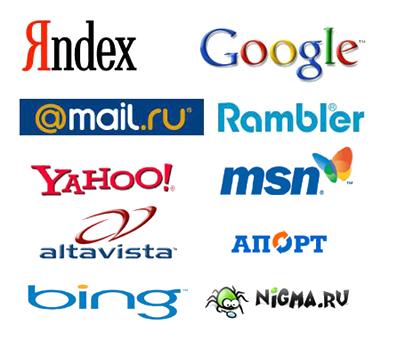 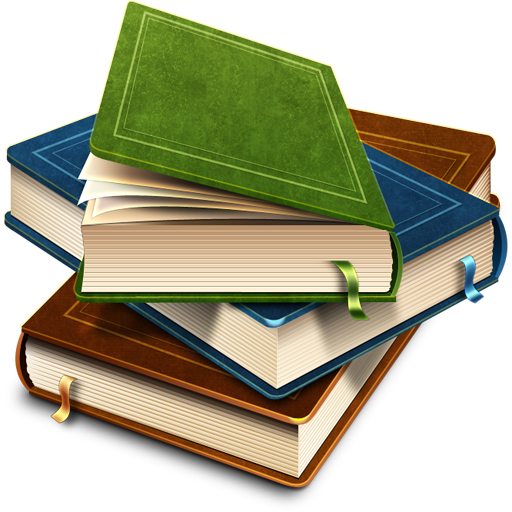 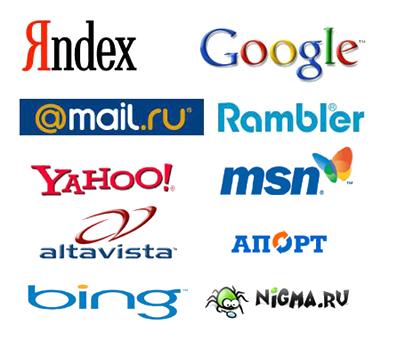 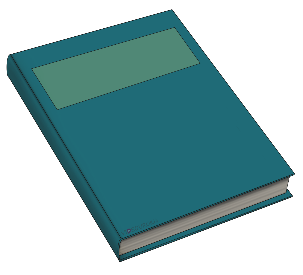 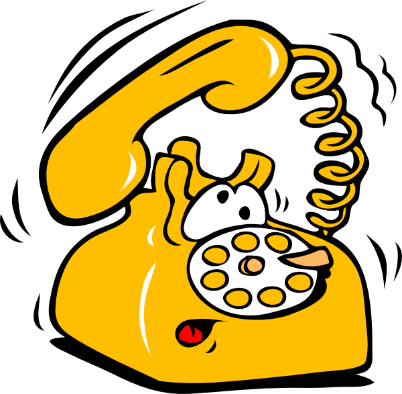 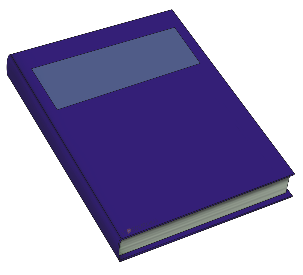 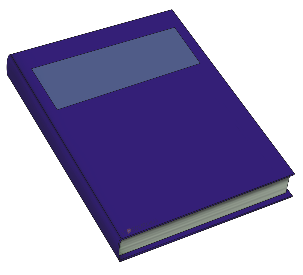 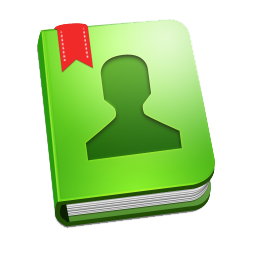 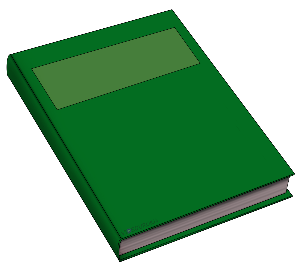 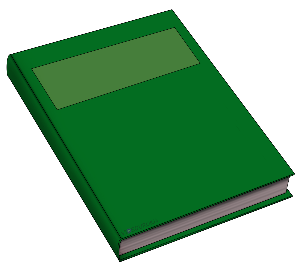 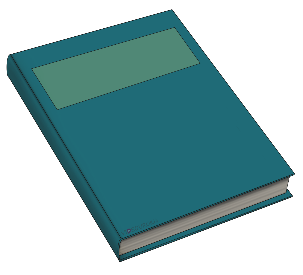 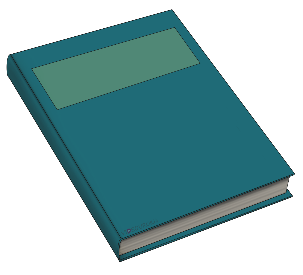 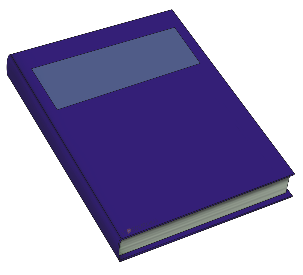 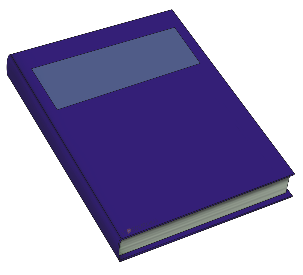 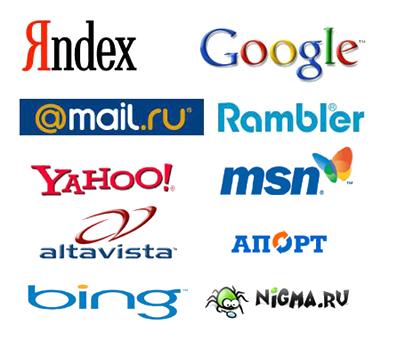 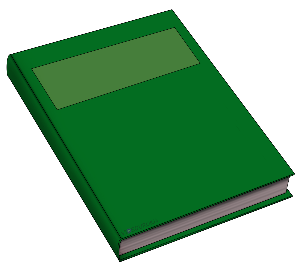 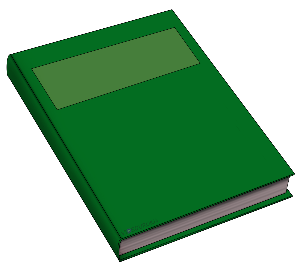 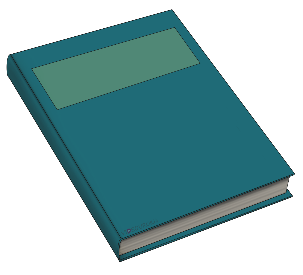 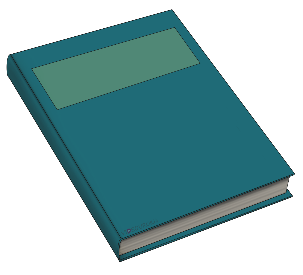 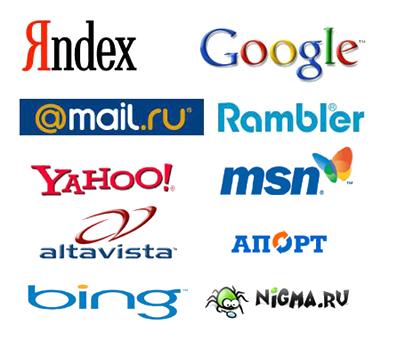 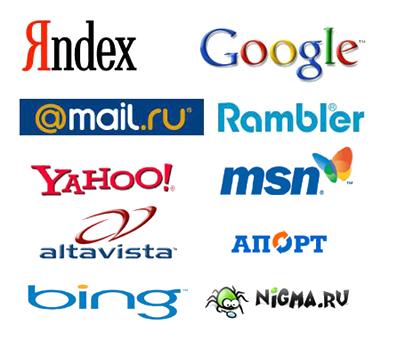 База данных
База данных — это совокупность взаимосвязанных и организованных 
определённым образом данных, отображающих состояние объектов и 
отношений между ними в какой-либо предметной области.
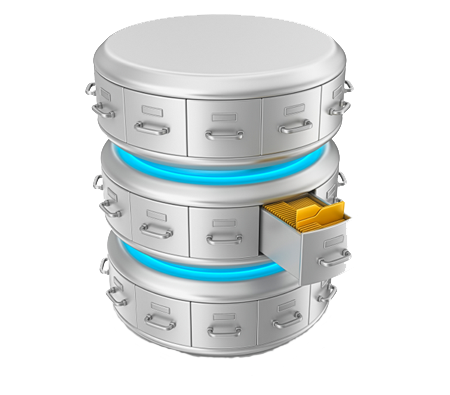 Историческая справка
4 000 лет до н. э.
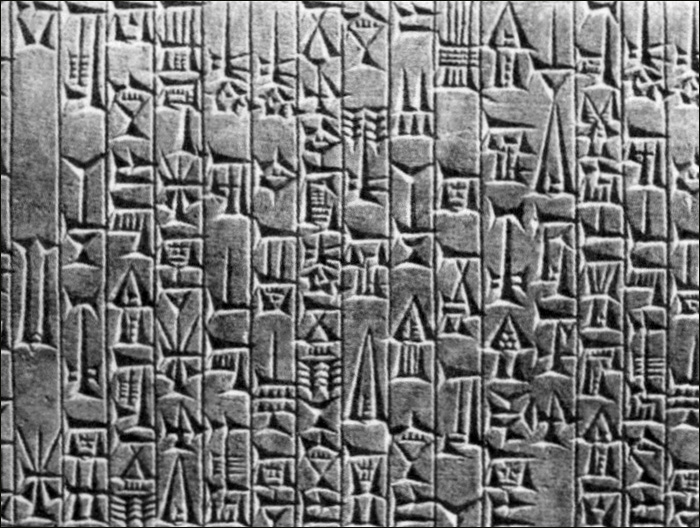 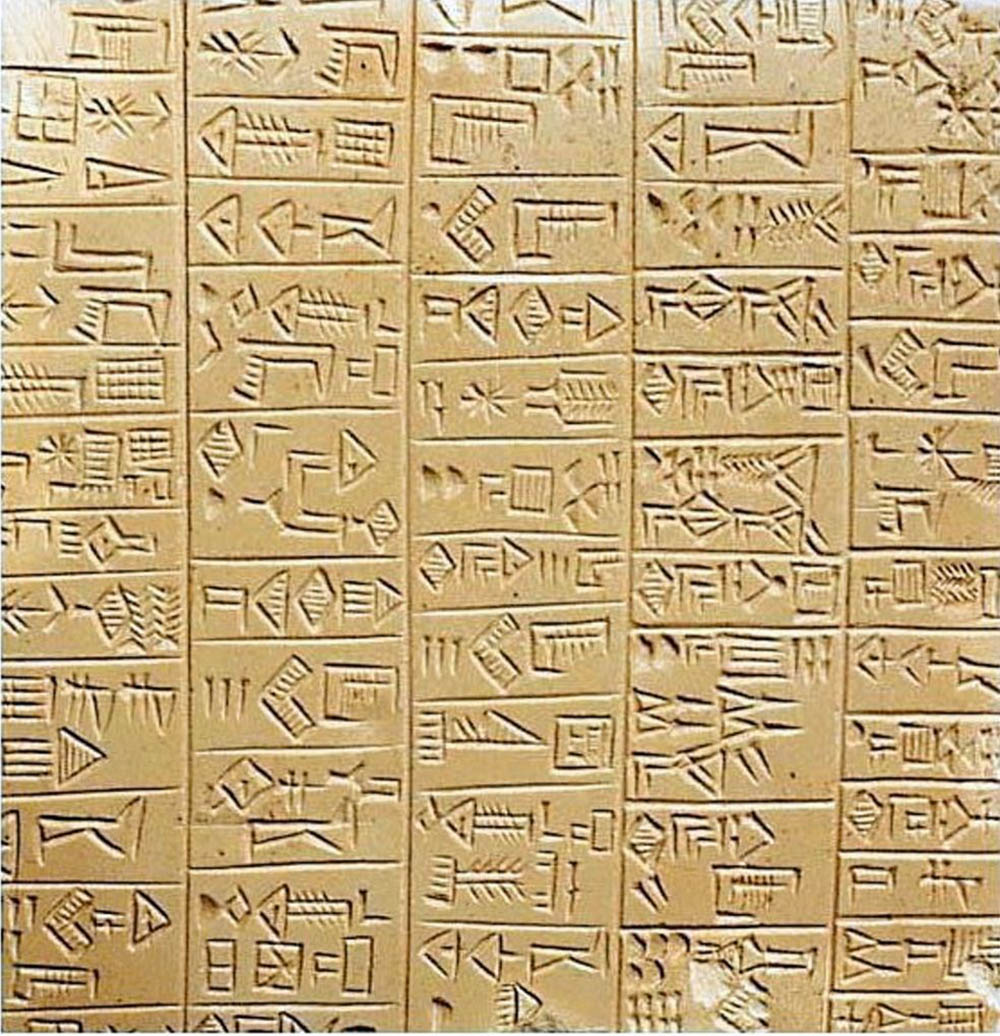 Историческая справка
4 000 лет до н. э.–1900 г.
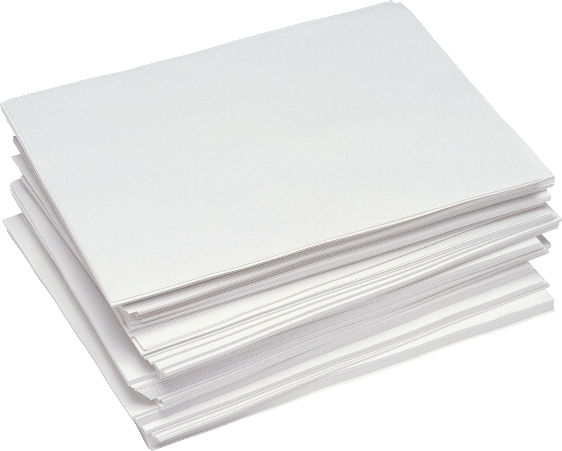 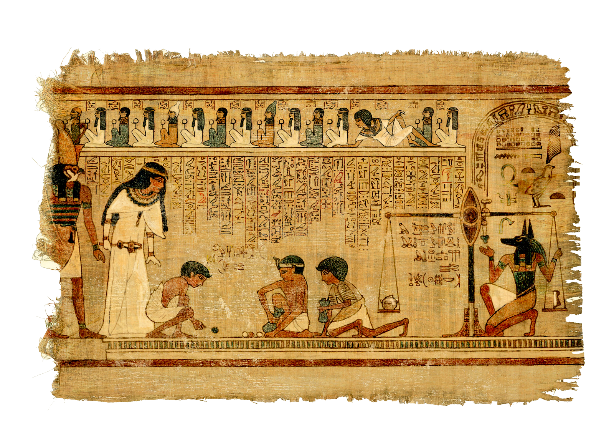 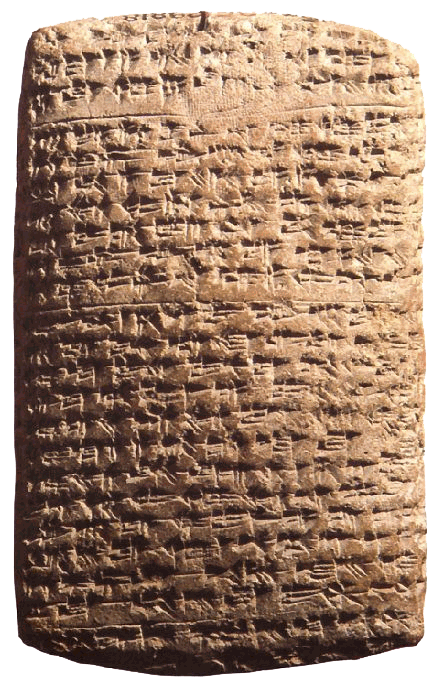 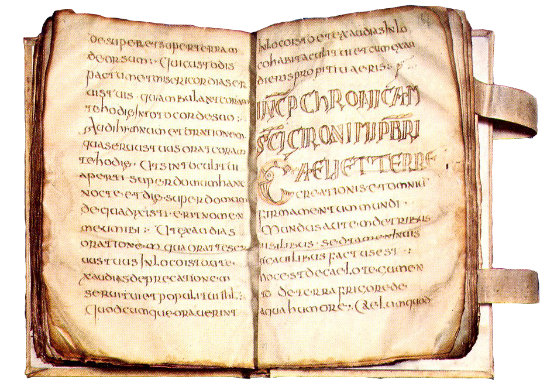 Историческая справка
4 000 лет до н. э.–1900 г.
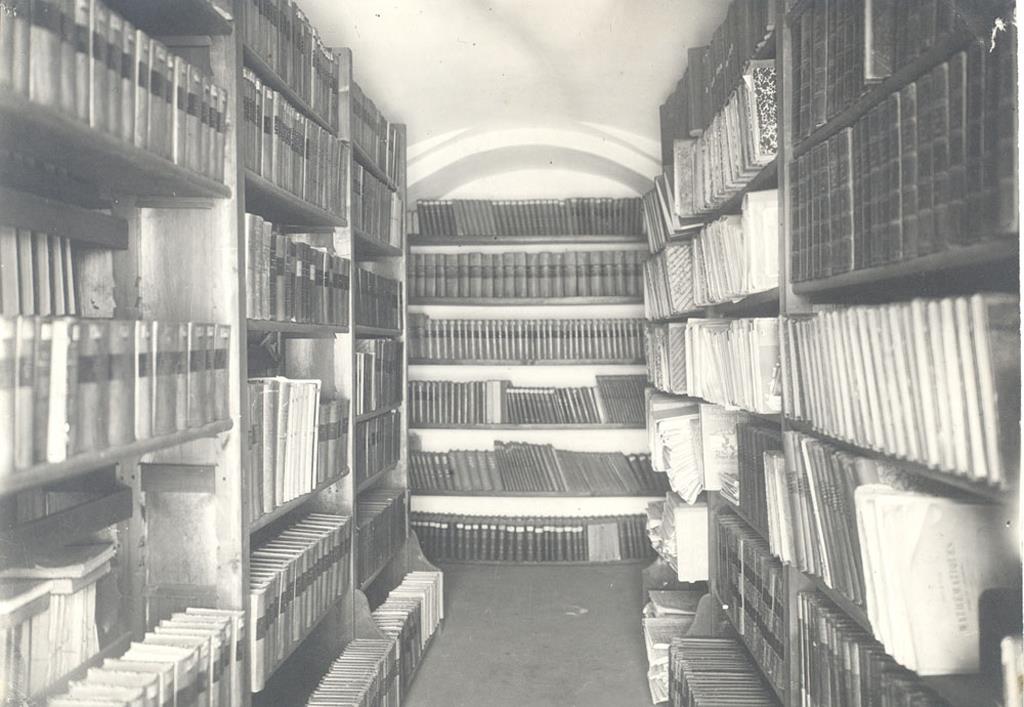 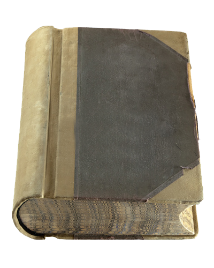 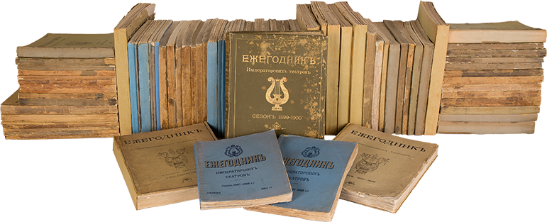 Историческая справка
1800 г.
Перфокарта — это носитель информации, предназначенный для использования в системах автоматической обработки данных.
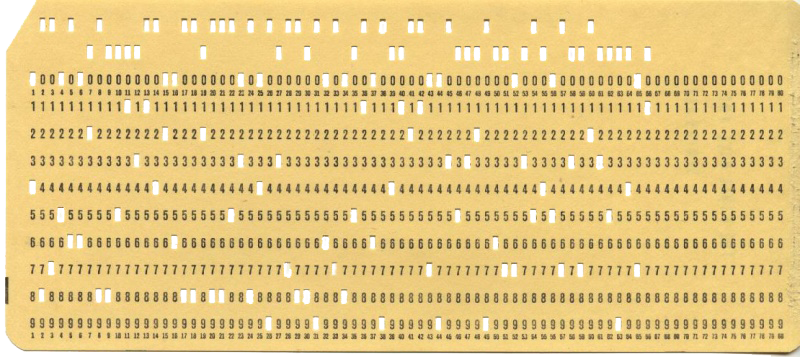 Историческая справка
1800 г.
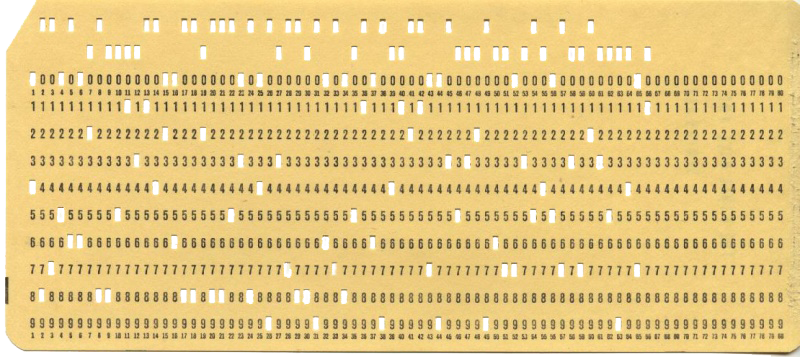 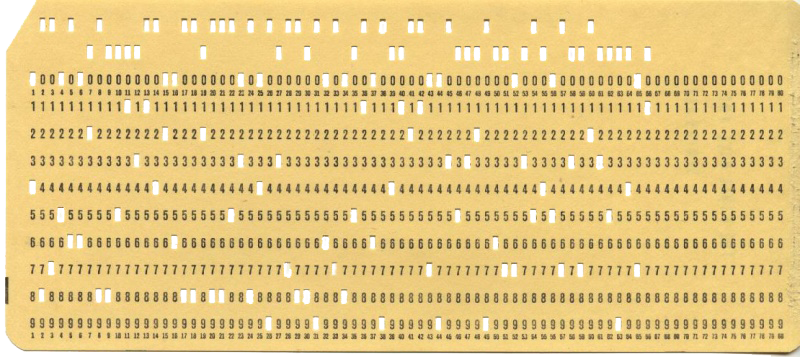 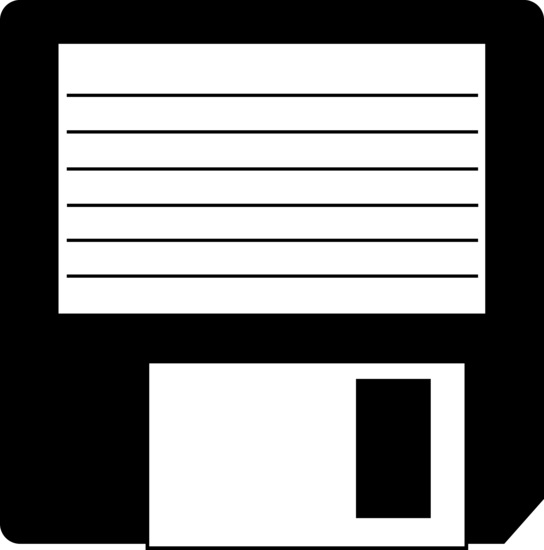 Историческая справка
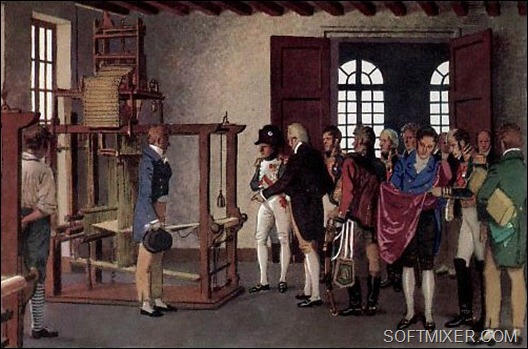 Историческая справка
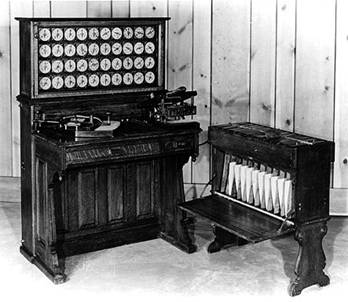 1 Гбайт
≈ 22 тонны
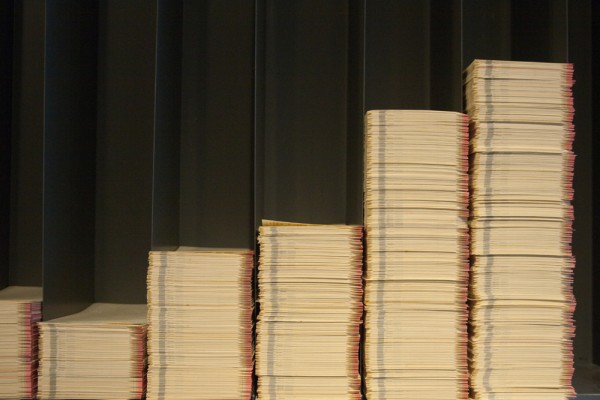 Историческая справка
1960-е годы
Первые попытки создания программных средств для работы с базами данных.
Появился термин «база данных».
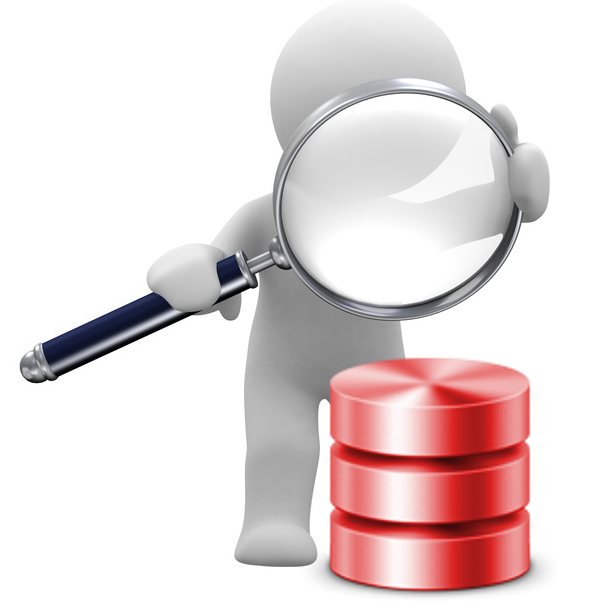 Историческая справка
1970-е годы
Реляционная модель данных
Эдгар Франка Кодда
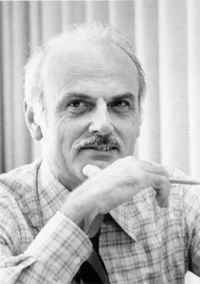 Историческая справка
База данных — информационная модель предметной области.
Базы данных
Табличные
Текстовые
Графические и мультимедийные
Информация, которая хранится в базах данных, должна быть структурирована.
Способы организации данных в базах данных
1
2
3
Реляционный.
Иерархический.
Сетевой.
Иерархическая база данных
Информация упорядочена по уровням.
Между объектами существуют связи.
Объекты находятся в отношении предка к потомку.
Иерархическая структура предполагает неравноправие между данными — одни жёстко подчинены другим.
Пример иерархической базы данных
База данных «Школа»
Директор
Завуч по учебной 
работе
Завуч по воспитательной 
работе
Завуч младших классов
Учитель
Учитель
Учитель
Учитель
Учитель
Учитель
Учитель
Учитель
Учитель
Ученик
Ученик
Ученик
Ученик
Ученик
Ученик
Ученик
Ученик
Ученик
Ученик
Ученик
Ученик
Сетевая база данных
Сетевой подход организации базы данных является расширением иерархического подхода.
Иерархическая структура данных
Сетевая структура данных
Предок
Предок 1
Потомок 1
Потомок 2
Потомок 1
Потомок 2
В сетевой базе данных нет ограничений на связи между объектами.
Предок 2
Пример сетевой базы данных
Организация информации во Всемирной паутине глобальной компьютерной сети Интернет.
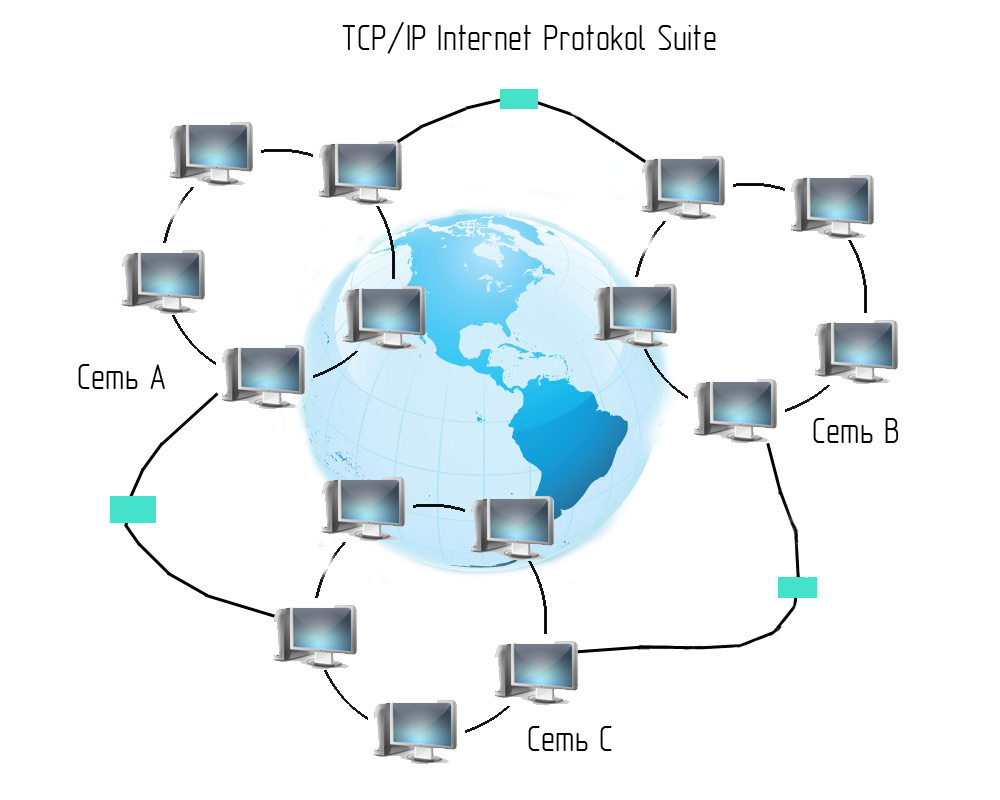 Реляционная база данных
Реляционная база данных получила наибольшее распространение. 
Она основывается на реляционной модели.
Связь
Связь
Структура таблицы реляционной базы данных
Запись
Иванов
Сергеевич
8023698745
Артем
Сидоров
Петров
Поле
Бегунова
Куланькова
Высоцкий
Описание полей таблицы и типы данных
Характеристики, используемые при описании поля:
Типы данных:
Примеры:
имя;
тип;
размер;
формат данных поля.
текстовые;
числовые;
логические;
дата/время;
денежные;
гиперссылка и т. д.
Тел.: 802368954
5465548655
Да / Нет
20.08.2010 / 20:00
12 000,00р.
Отчёт
Все имена полей таблицы должны быть различны.
Понятие «ключ» в базах данных
Ключ — это поле или совокупность полей, значения которых в записях не 
повторяются, то есть являются уникальными.
Сведения о посетителях библиотеки
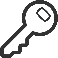 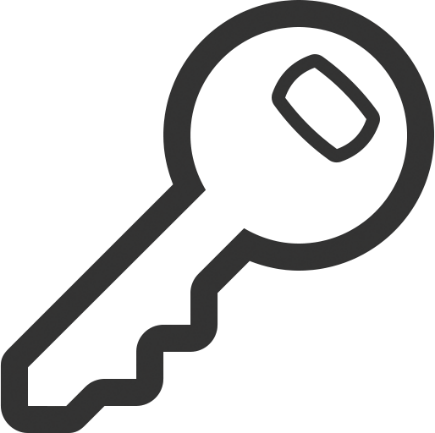 Итоги
Информационная система — это взаимосвязанная совокупность средств, методов и персонала, которые используются для хранения, обработки и выдачи информации по запросу.
База данных — это совокупность взаимосвязанных и организованных определённым образом данных, отображающих состояние объектов и отношений между ними в какой-либо предметной области.
В иерархической базе данных информация упорядочена по уровням.
В сетевой базе данных нет ограничений на связи между объектами.
В реляционной модели данные организованы в виде совокупности прямоугольных таблиц, между которыми установлены связи.
Запись — строка таблицы; поле — столбец таблицы.
Ключ — это поле или совокупность полей, значения которых в записях не повторяются, то есть являются уникальными.
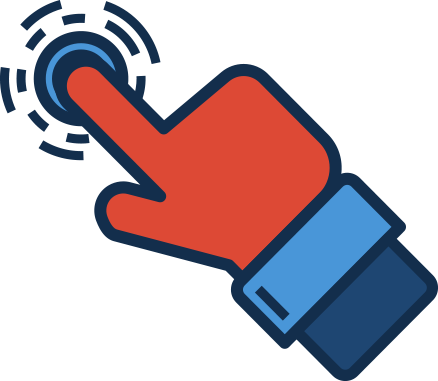 Система управления базами данных.
Microsoft Access
Моделирование и формализация
Вопросы для изучения на уроке
1
2
Элементы баз данных:
таблица;
форма;
запрос и т. д.
Что такое СУБД?
СУБД
СУБД (система управления базами данных) — это программное обеспечение, 
которое предназначено для создания, хранения и обработки баз данных.
СУБД позволяют:
создавать структуру базы данных;
заполнять базу данных информацией;
редактировать структуру и содержание базы данных;
выполнять сортировку данных;
осуществлять поиск информации в базе данных;
выводить информацию на экран монитора, в файл и на бумажный носитель;
устанавливать защиту баз данных.
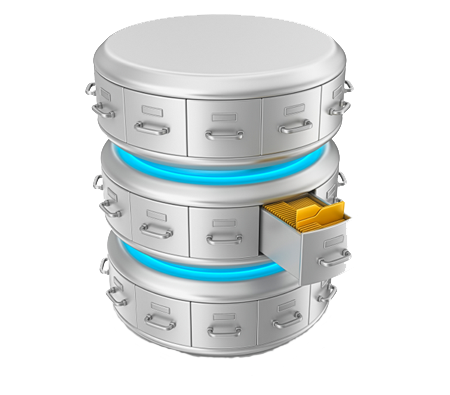 СУБД
СУБД (система управления базами данных) — это программное обеспечение, 
которое предназначено для создания, хранения и обработки баз данных.
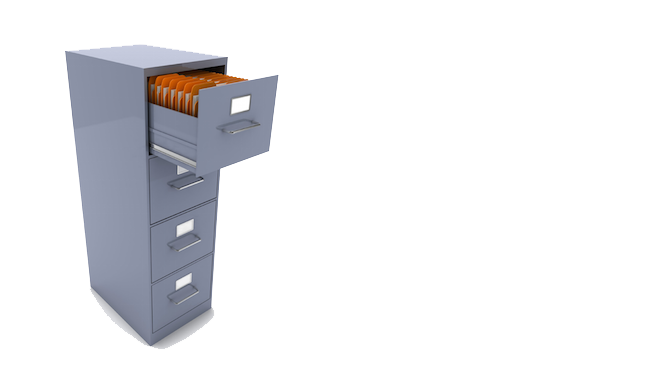 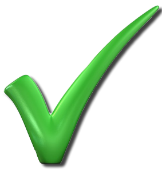 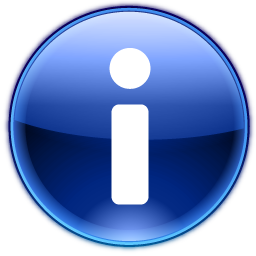 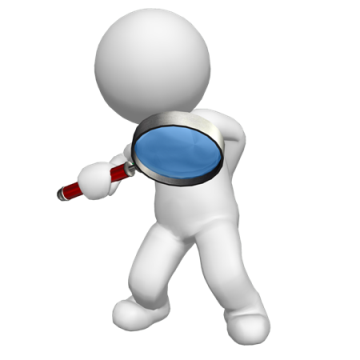 Разнообразие СУБД
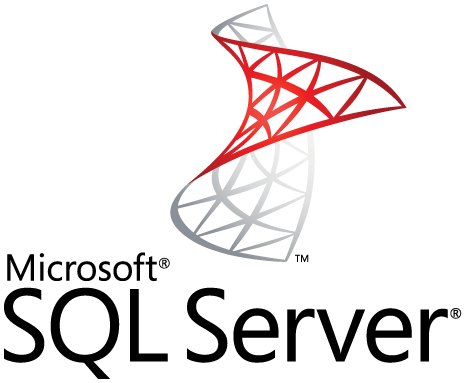 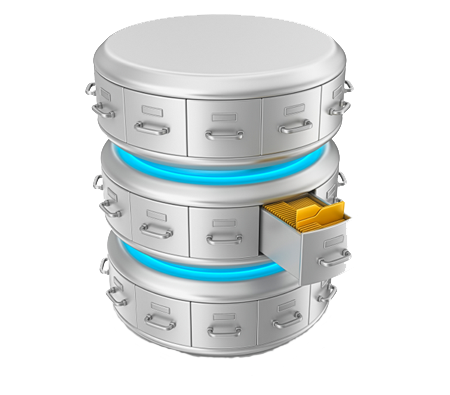 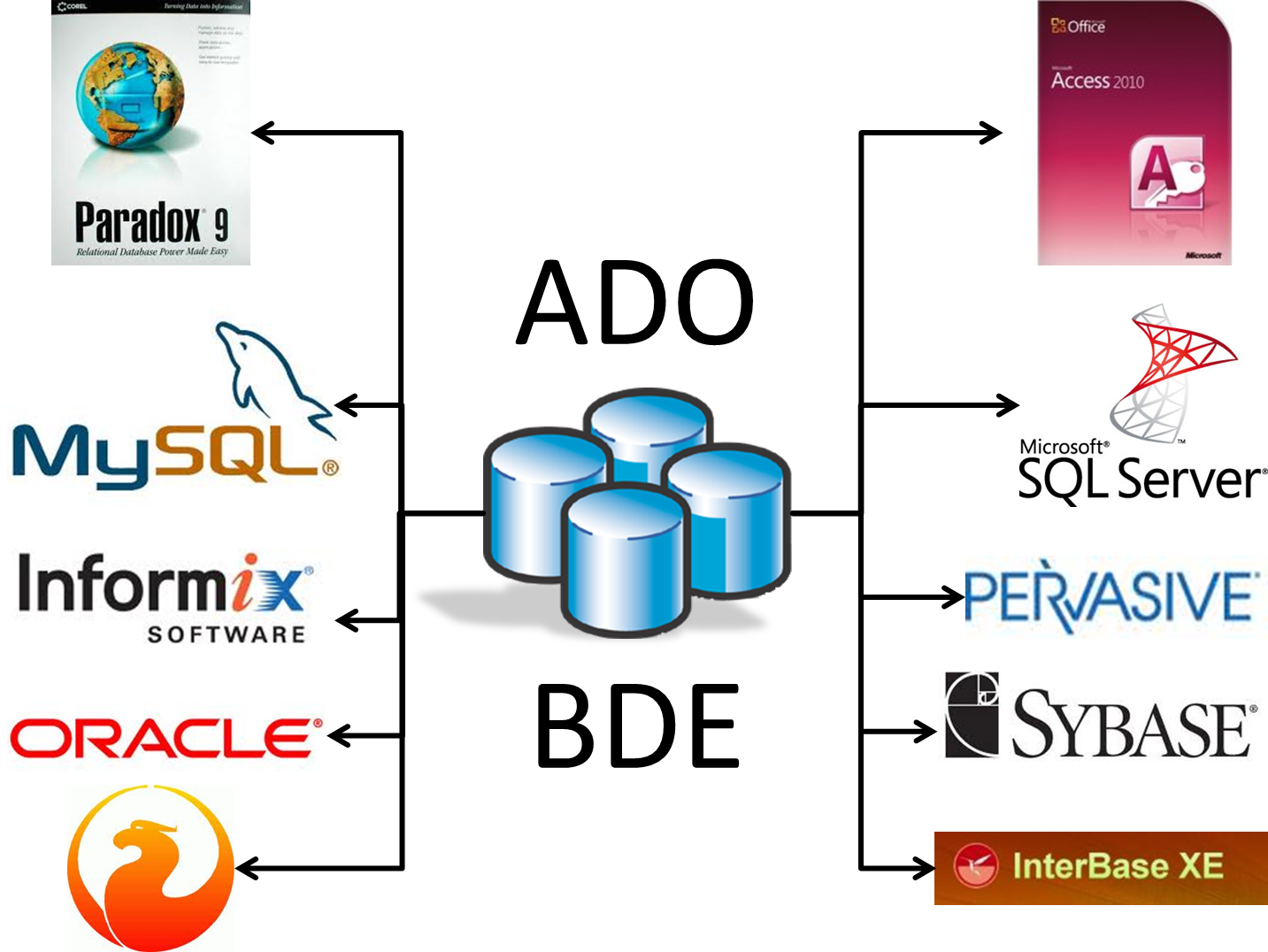 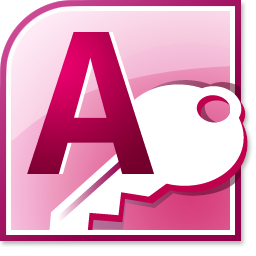 По способу доступа
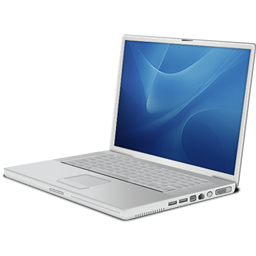 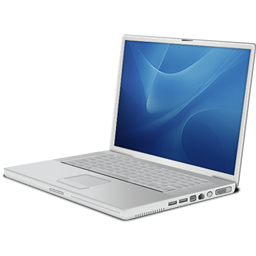 Настольные
Серверные
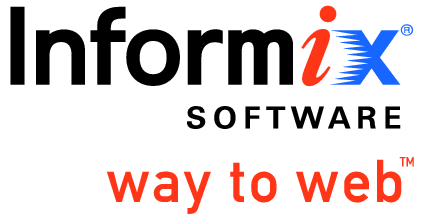 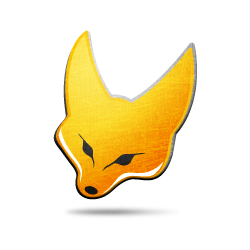 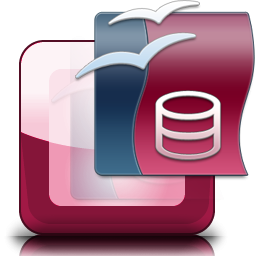 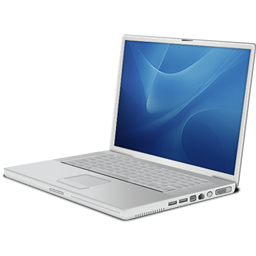 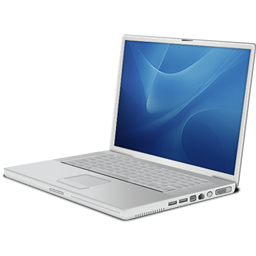 Принцип централизованного хранения и обработки данных, основанный на архитектуре клиент-сервер.
Обслуживание одного пользователя, работающего на определённом компьютере.
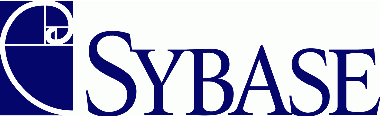 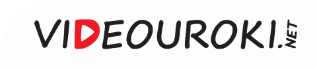 Настольные базы данных
Microsoft Office Access
OpenOffice.org Base
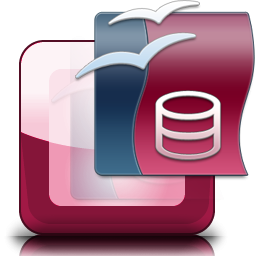 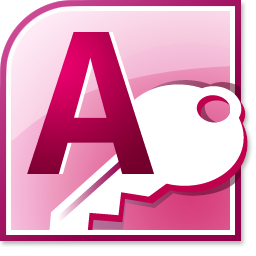 Интерфейс базы данных Microsoft Access
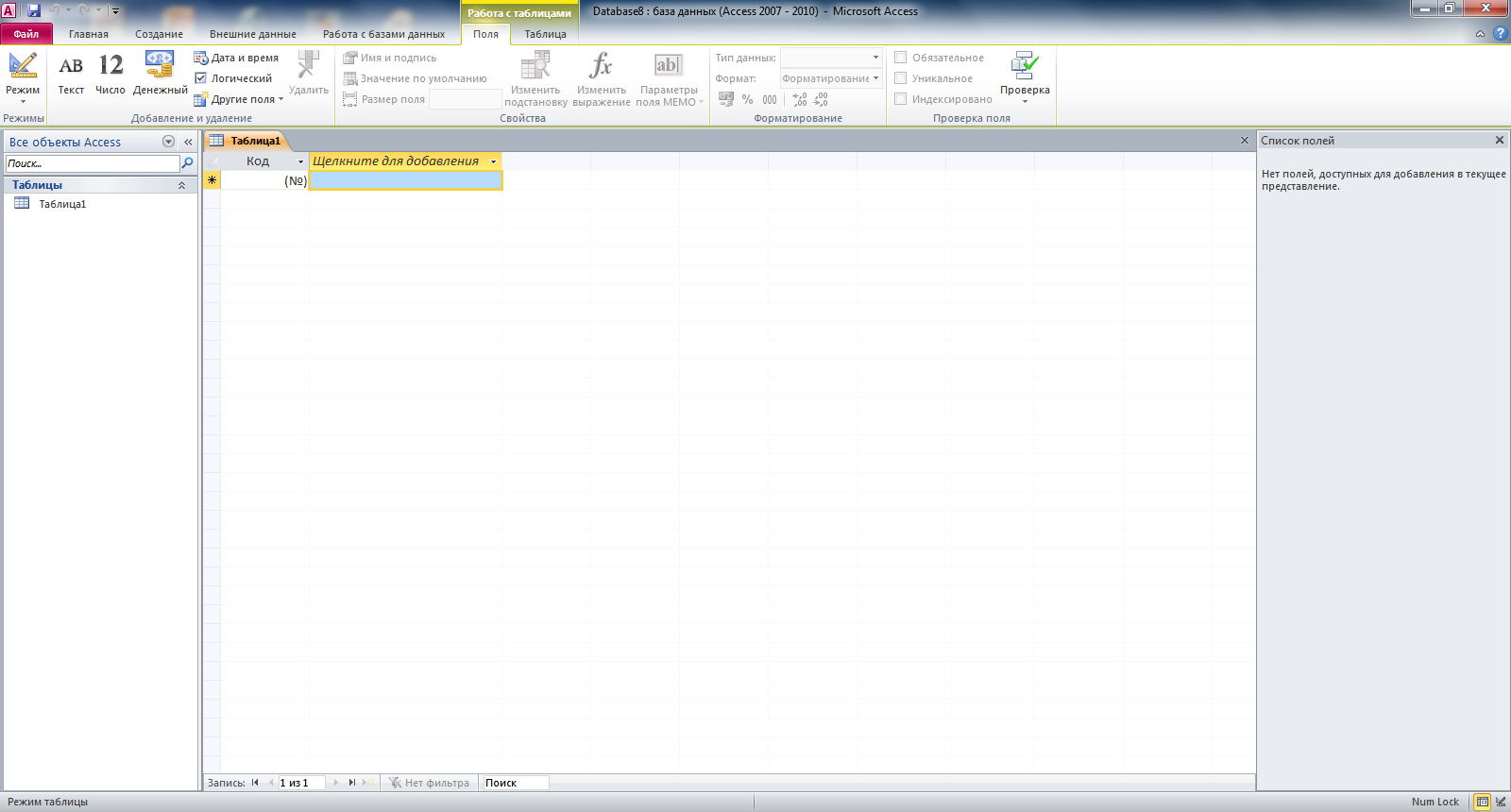 Основные объекты базы данных
Объекты базы данных
Таблицы
Формы
Запросы
Отчёты
Хранение данных.
Для удобной работы пользователя при вводе, просмотре и редактировании данных в таблице.
Документы, которые формируются на основе таблиц и запросов.
Команды и их параметры, с которыми пользователь обращается к СУБД.
Пример
Создать базу данных «Сведения о четвертных оценках учащихся», которая будет содержать сведения об учащихся (номер, фамилию, имя, отчество, пол, дату рождения и класс) и оценки за первую четверть по некоторым учебным предметам (математика, русский язык, биология, химия, физика и английский язык).
Номер
Номер
Русский язык
Имя
Фамилия
Математика
Физика
Английский язык
Дата рождения
Класс
Биология
Отчество
Пол
Химия
Способы заполнения таблиц в базах данных
Способы заполнения таблиц
Ввод данных непосредственно в таблицу
Создание формы для ввода информации
Сортировка
Сортировка — это упорядочение данных по возрастанию или убыванию.
Отсортировать данные в таблице «Сведения об учащихся» по возрастанию по полю «Фамилия».
Запросы
Запрос (справка) — это таблица, которая содержит интересующие пользователя 
сведения, извлечённые из базы данных.
Логические выражения
Простые
Сложные
Оба условия
Хотя бы одно из двух
Отрицание
Итоги
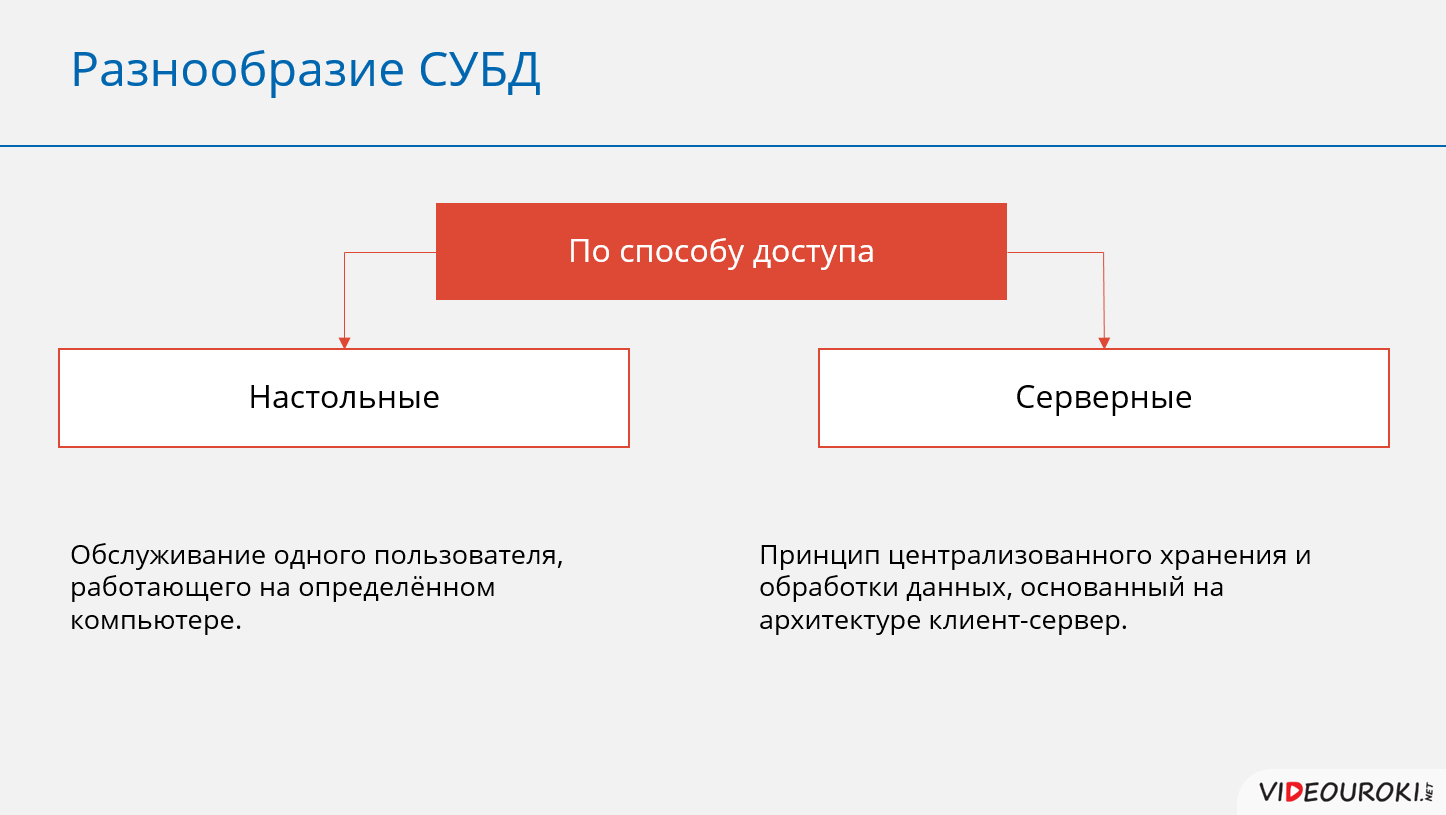 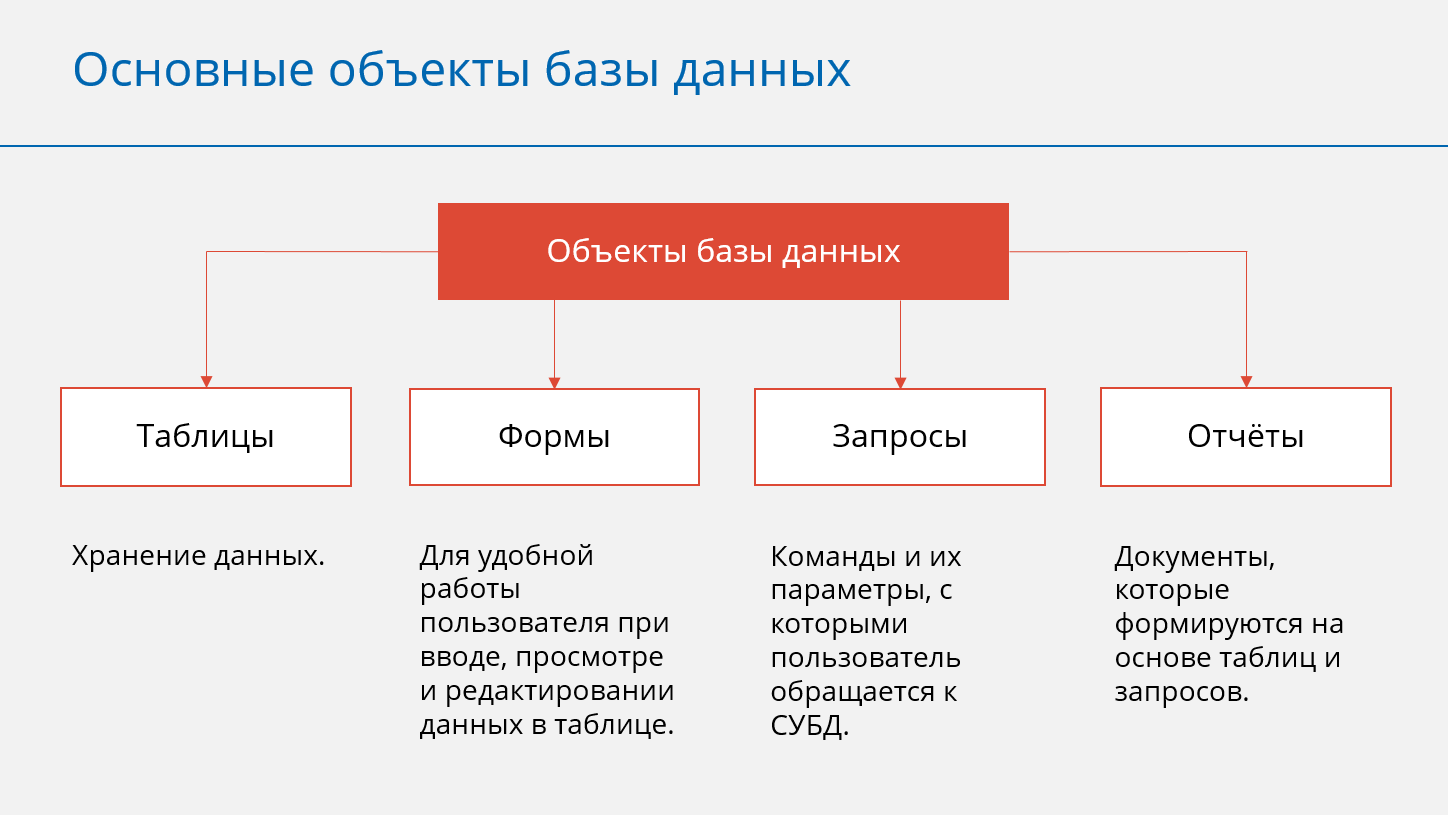 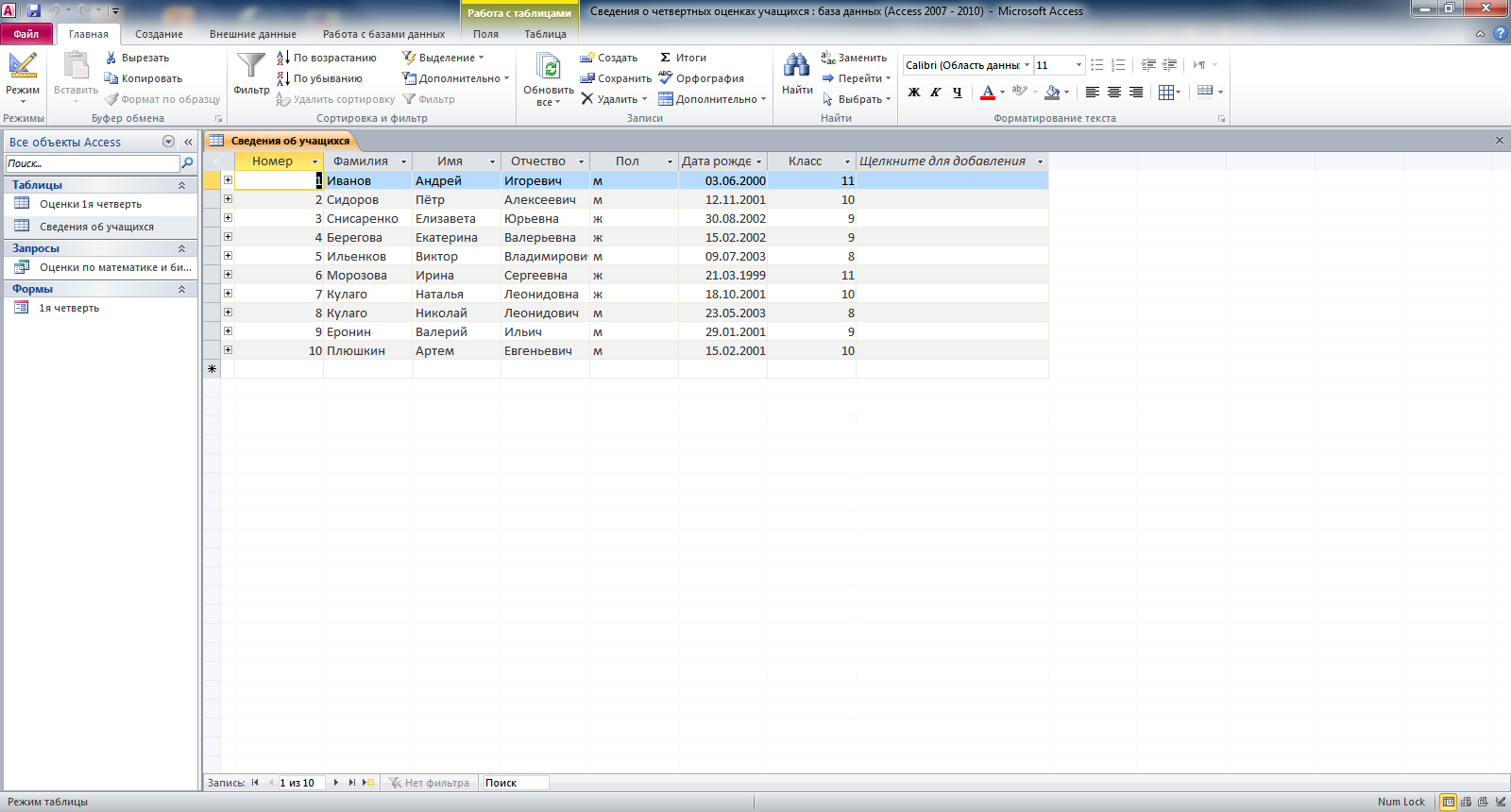 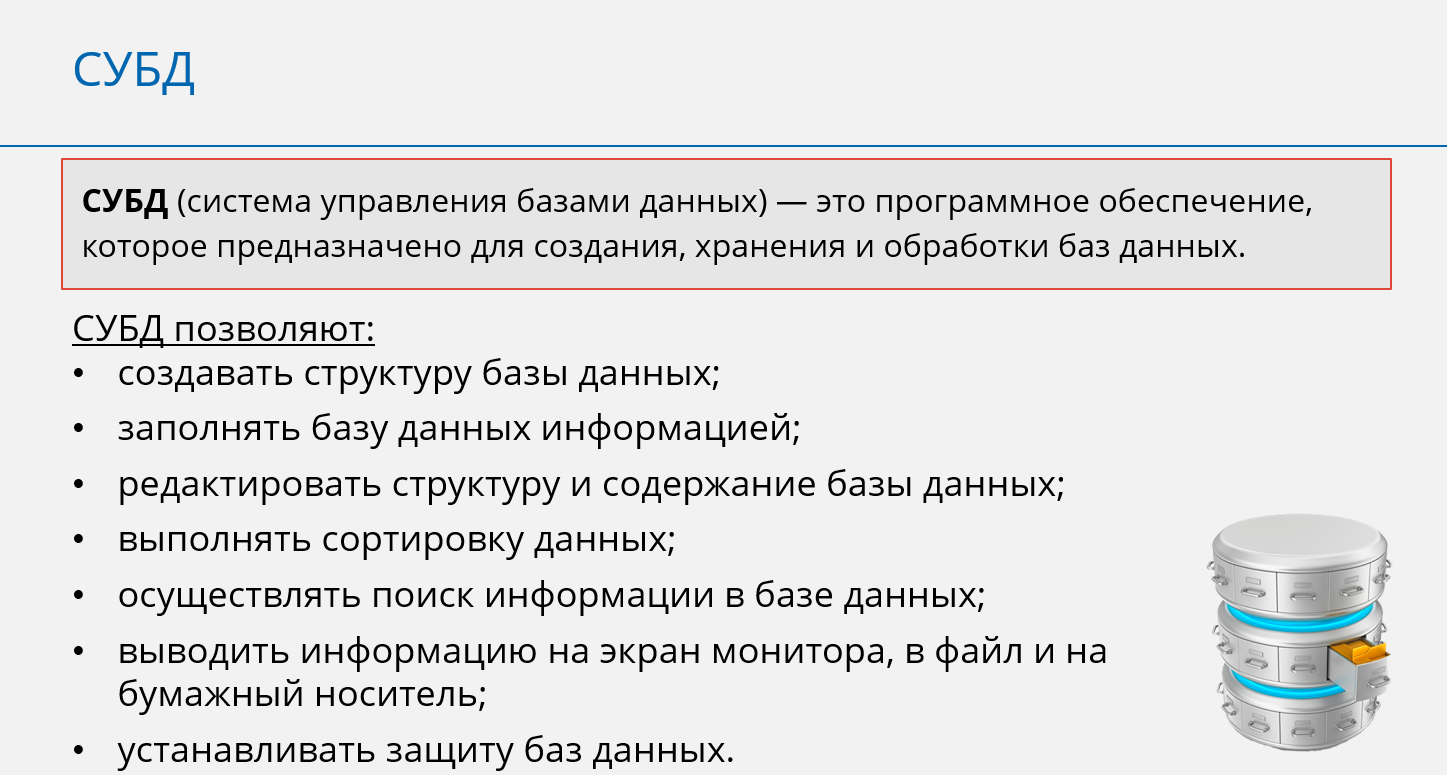 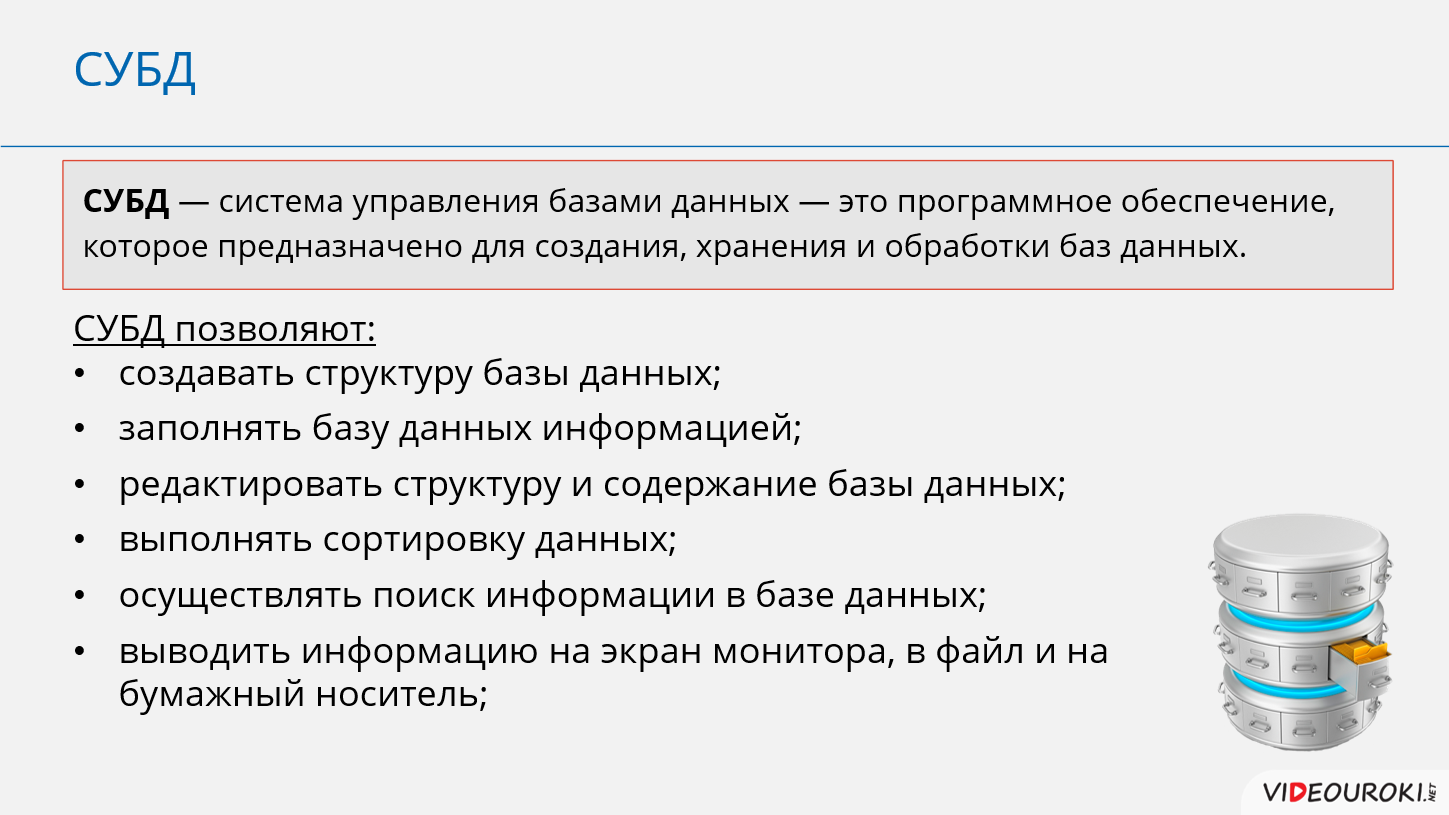 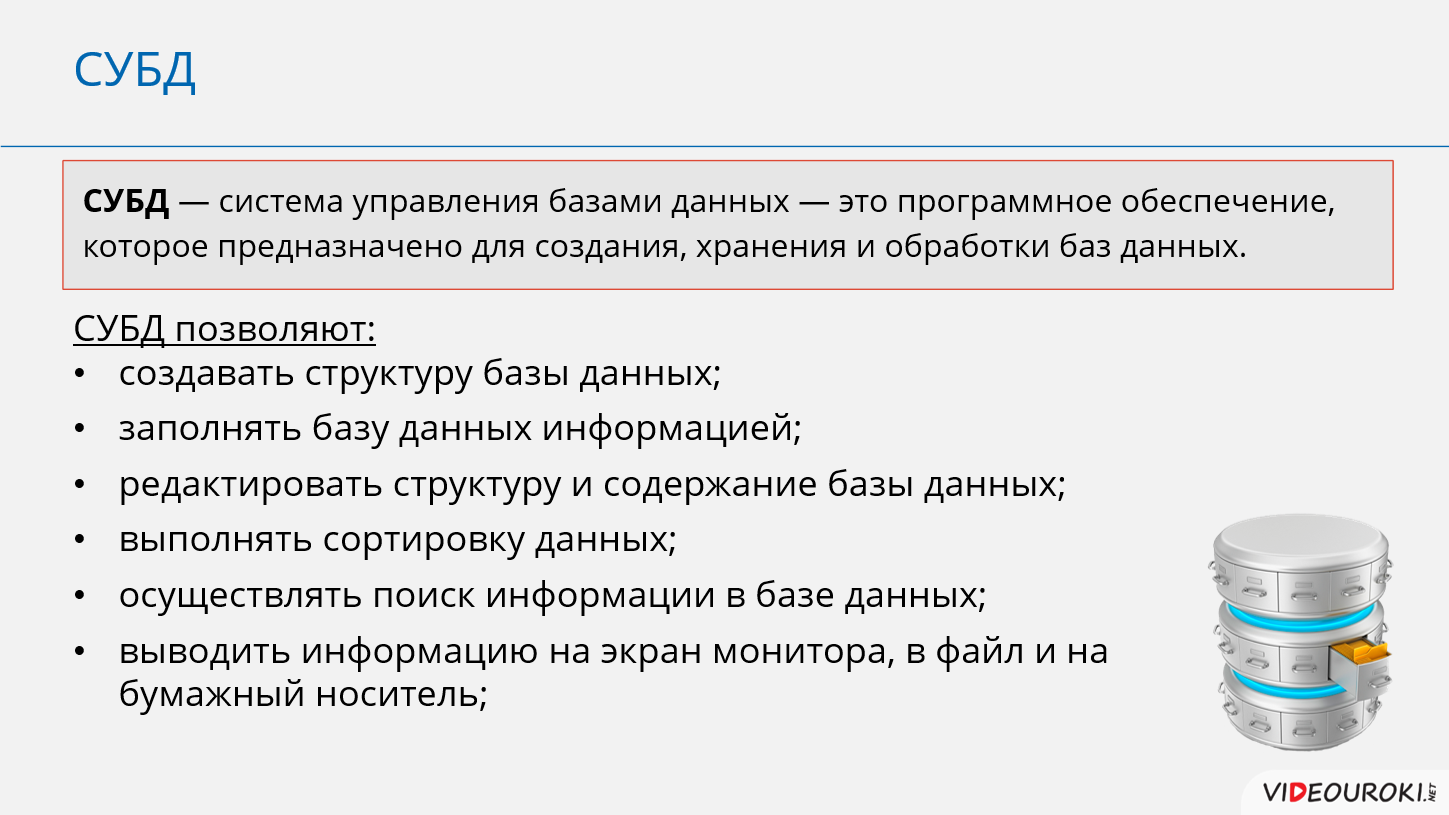 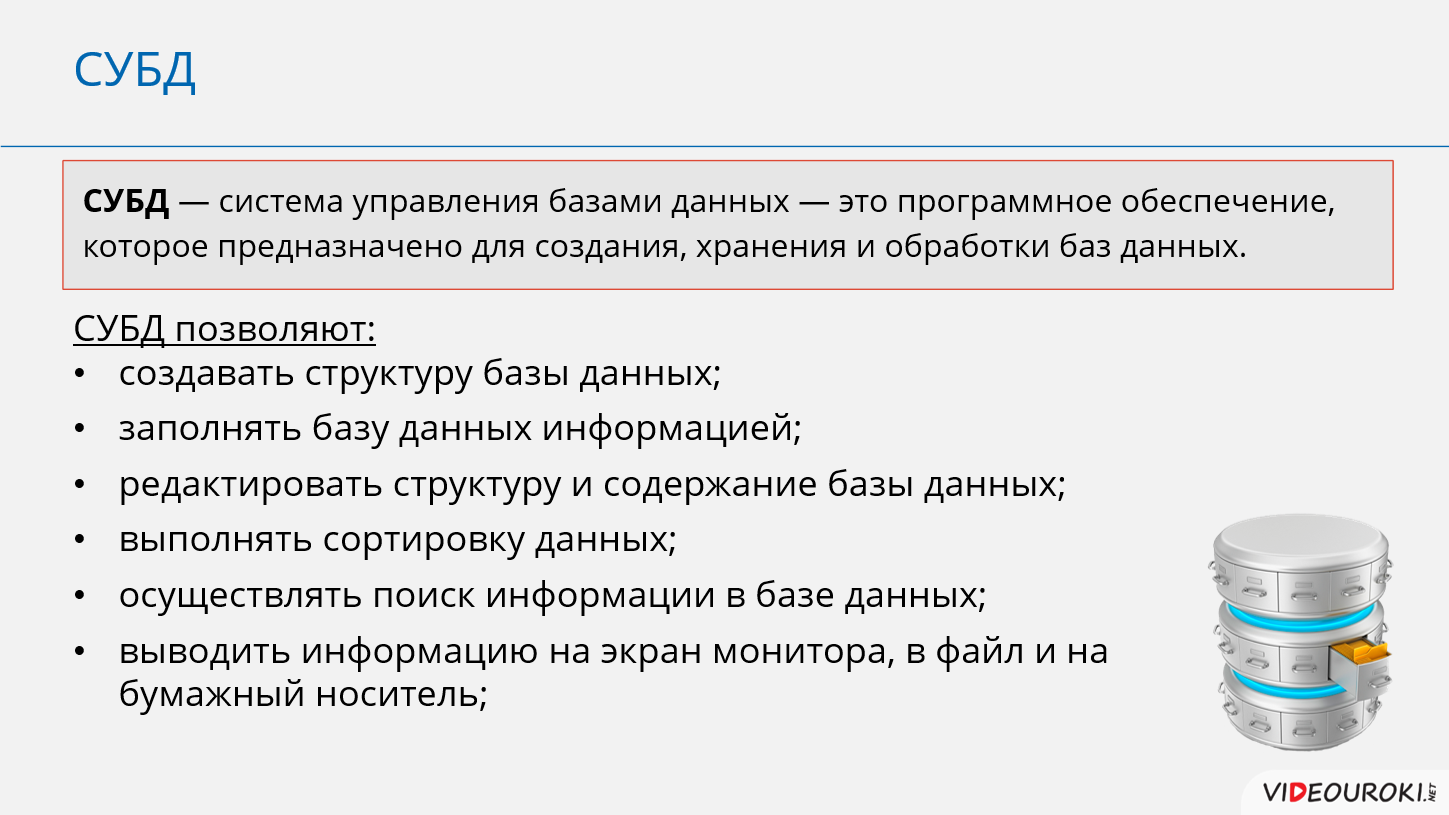 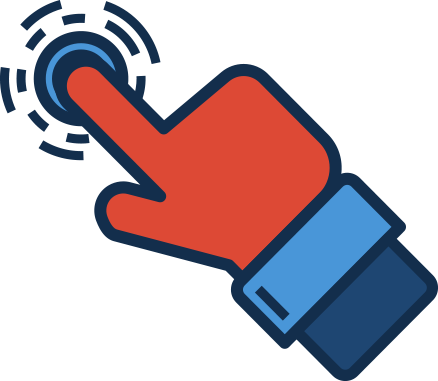 Система управления базами данных.
OpenOffice.org Base
Моделирование и формализация
Вопросы для изучения на уроке
1
2
Элементы баз данных:
таблица;
форма;
запрос и т.д.
Что такое СУБД?
СУБД
СУБД — система управления базами данных — это программное обеспечение, 
которое предназначено для создания, хранения и обработки баз данных.
СУБД позволяют:
создавать структуру базы данных;
заполнять базу данных информацией;
редактировать структуру и содержание базы данных;
выполнять сортировку данных;
осуществлять поиск информации в базе данных;
выводить информацию на экран монитора, в файл и на бумажный носитель;
устанавливать защиту баз данных.
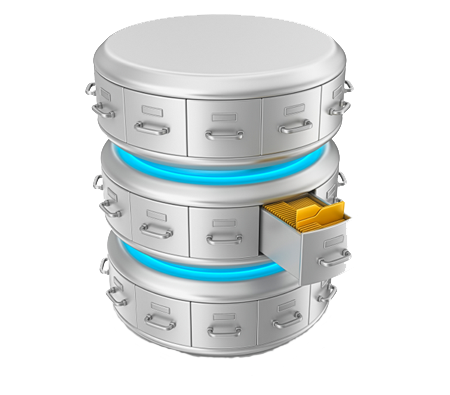 СУБД
СУБД — система управления базами данных — это программное обеспечение, 
которое предназначено для создания, хранения и обработки баз данных.
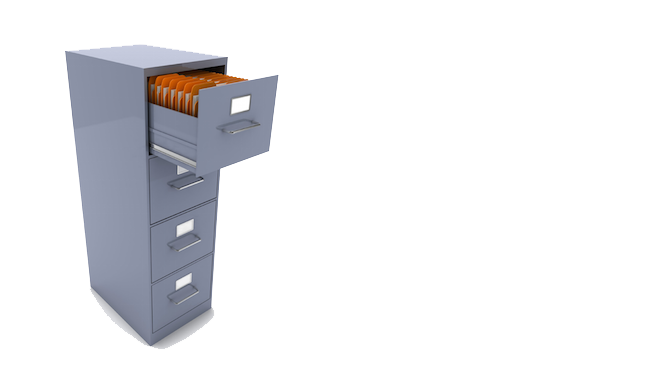 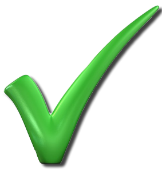 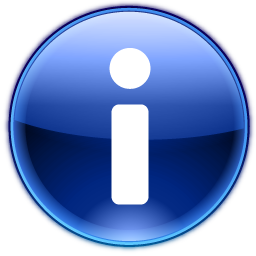 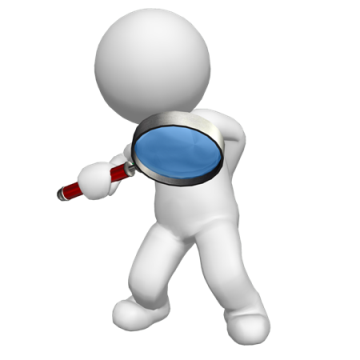 Разнообразие СУБД
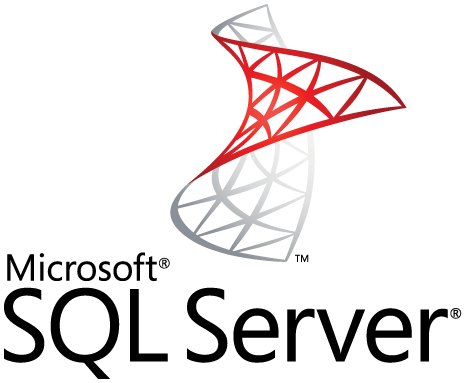 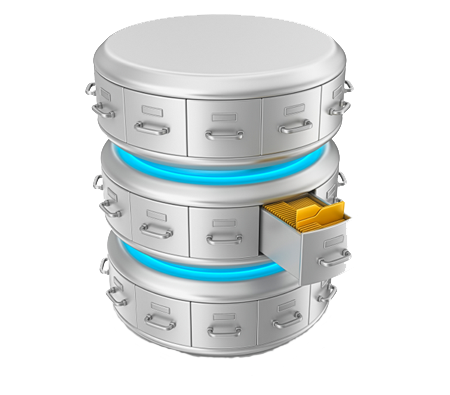 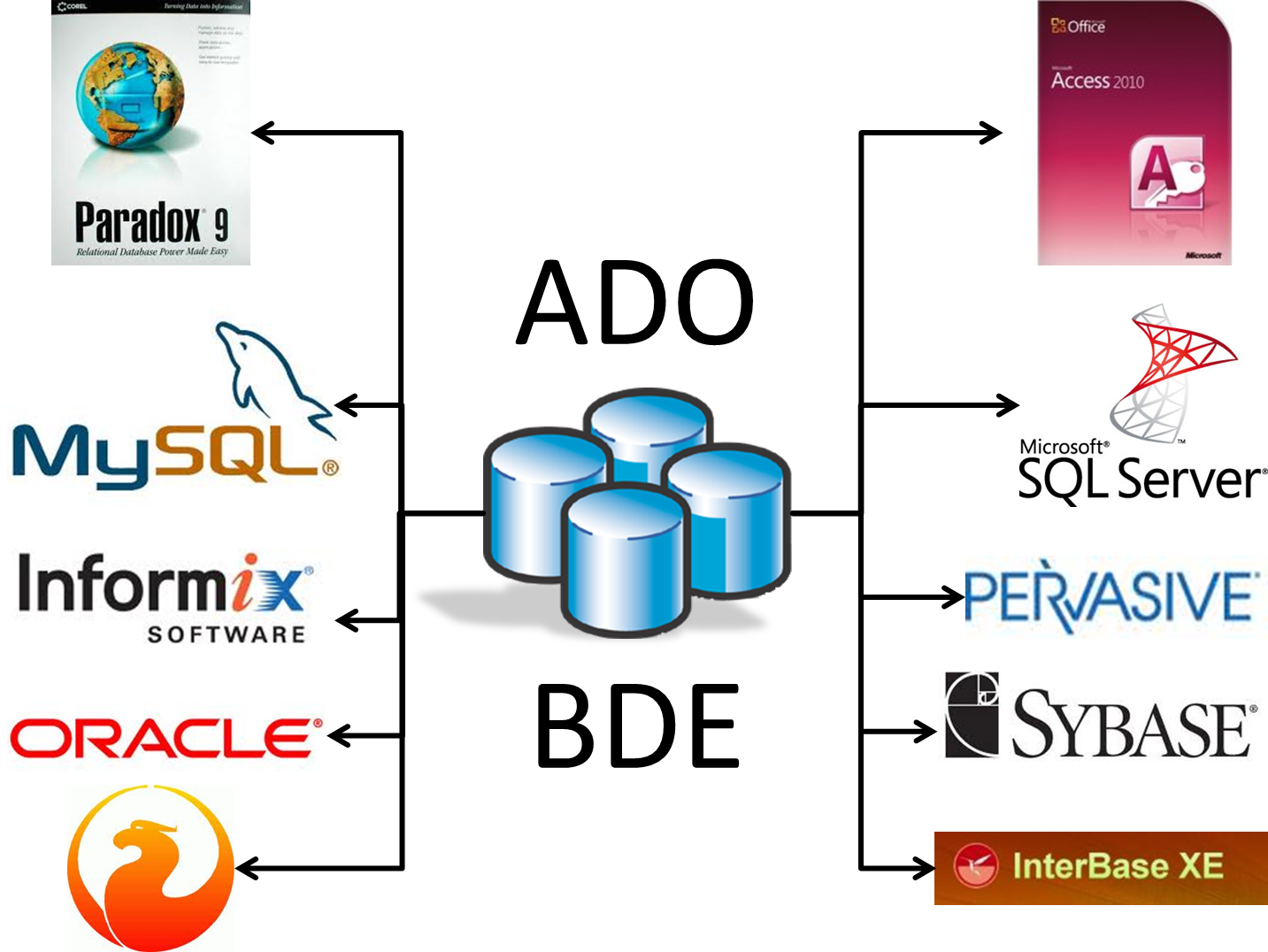 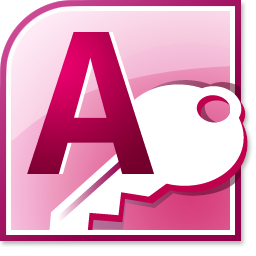 По способу доступа
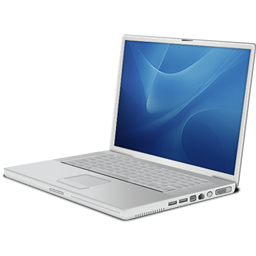 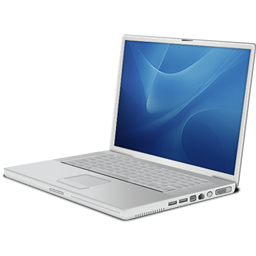 Настольные
Серверные
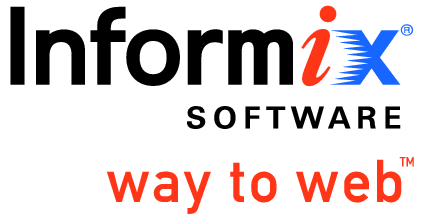 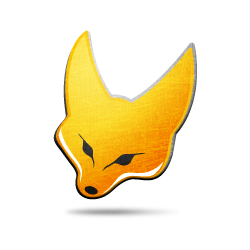 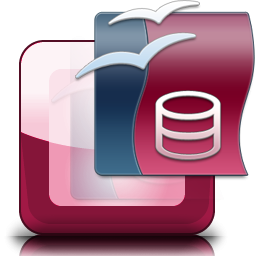 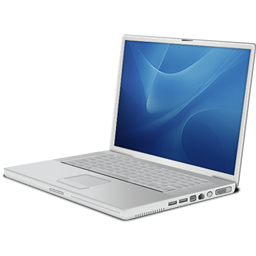 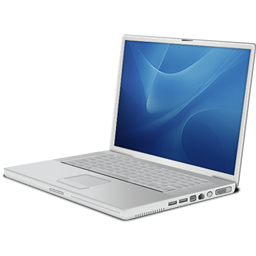 Принцип централизованного хранения и обработки данных, основанный на архитектуре клиент-сервер.
Обслуживание одного пользователя, работающего на определённом компьютере.
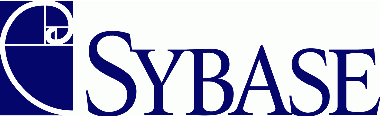 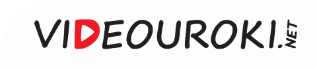 Настольные базы данных
Microsoft Office Access
OpenOffice.org Base
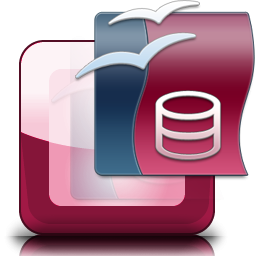 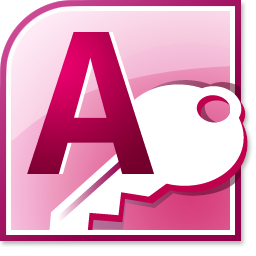 Интерфейс базы данных OpenOffice.org Base
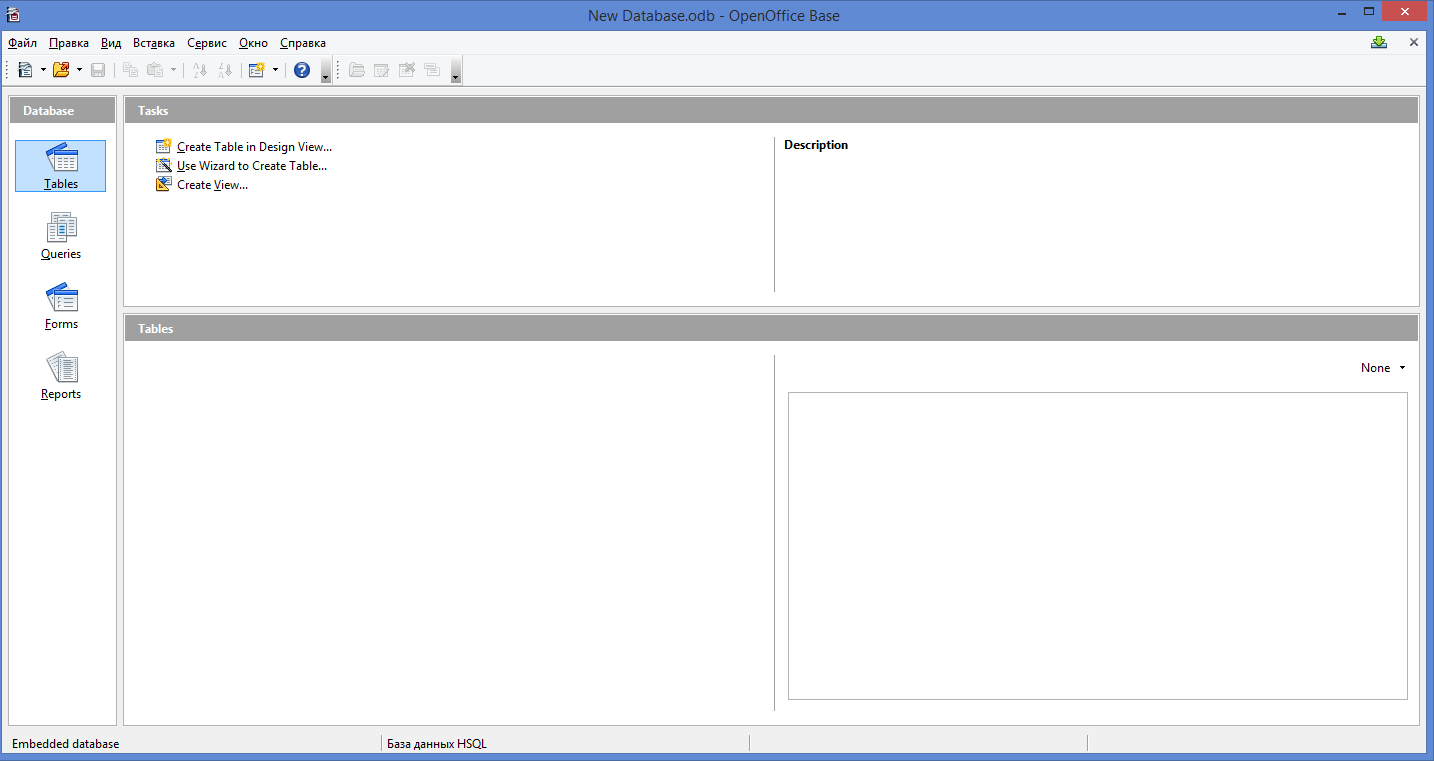 Основные объекты базы данных
Объекты базы данных
Формы 
(Forms)
Запросы
(Queries)
Отчёты
(Reports)
Таблицы
(Tables)
Хранение данных.
Для удобной работы пользователя при вводе, просмотре и редактировании данных в таблице.
Документы, которые формируются на основе таблиц и запросов.
Команды и их параметры, с которыми пользователь обращается к СУБД.
Пример
Создать базу данных «Сведения о четвертных оценках учащихся», которая будет содержать сведения об учащихся: номер, фамилию, имя, отчество, пол, дату рождения и класс; и оценки за первую четверть по учебным предметам: математика, русский язык, биология, химия, физика и английский язык.
Номер
Номер
Русский язык
Имя
Фамилия
Математика
Физика
Английский язык
Дата рождения
Класс
Биология
Отчество
Пол
Химия
Способы заполнения таблиц в базах данных
Способы заполнения таблиц
Ввод данных непосредственно в таблицу
Создание формы для ввода информации
Сортировка
Сортировка — это упорядочение данных по возрастанию или убыванию.
Запросы
Запрос (справка) — это таблица, которая содержит интересующие пользователя сведения, извлечённые из базы данных.
Логические выражения
Простые
Сложные
Оба условия
Хотя бы одно из двух
Отрицание
Итоги
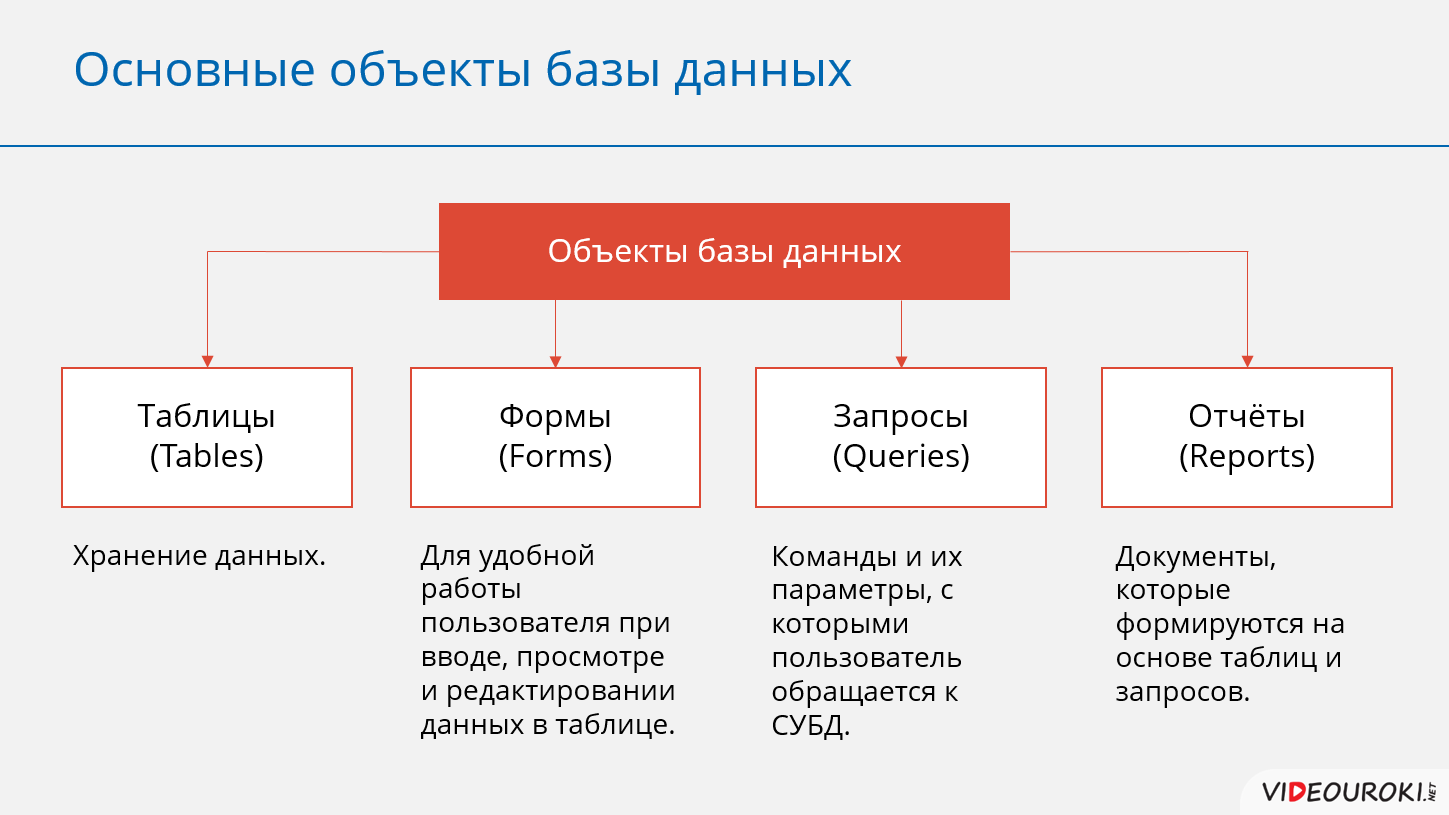 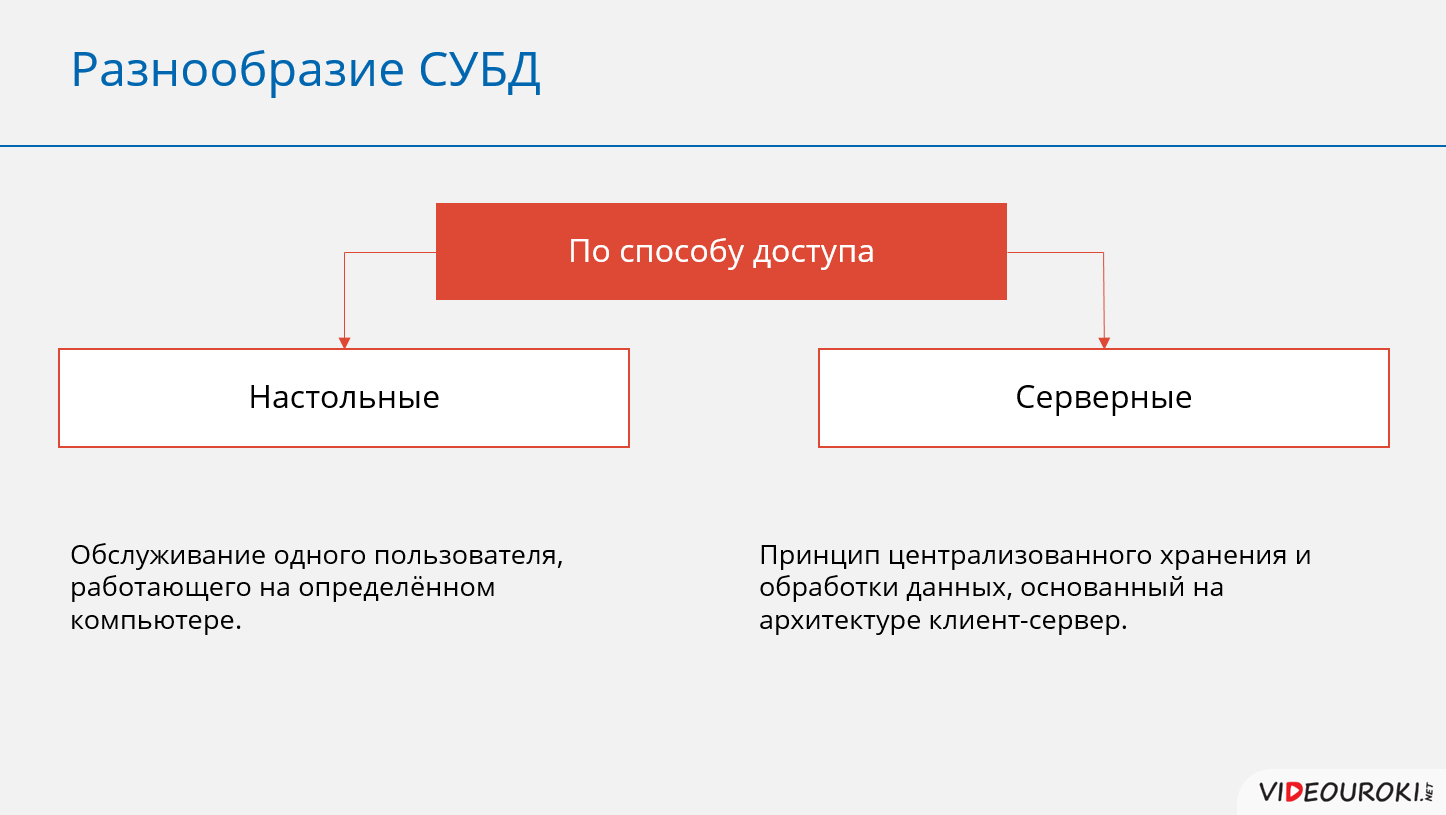 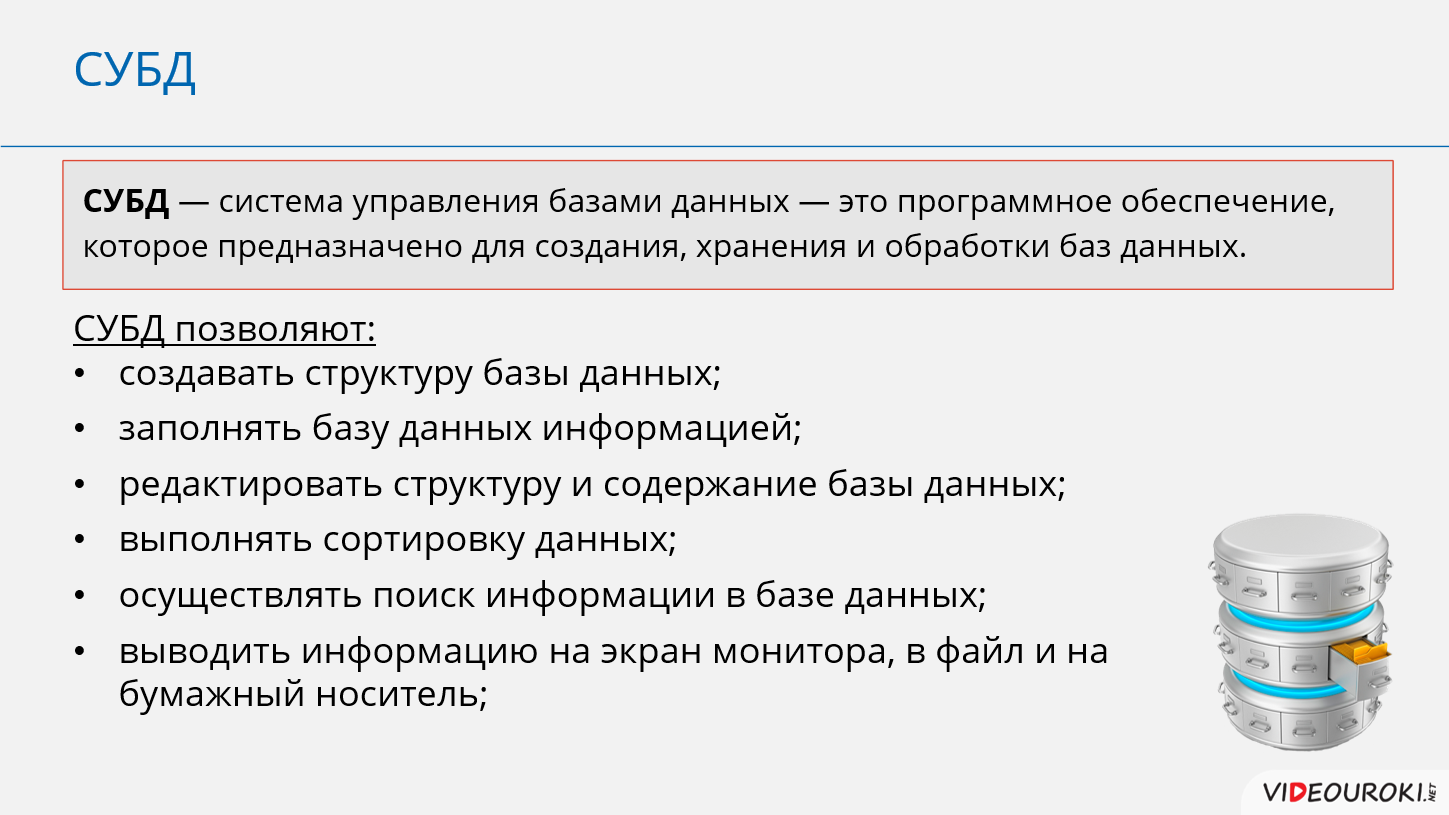 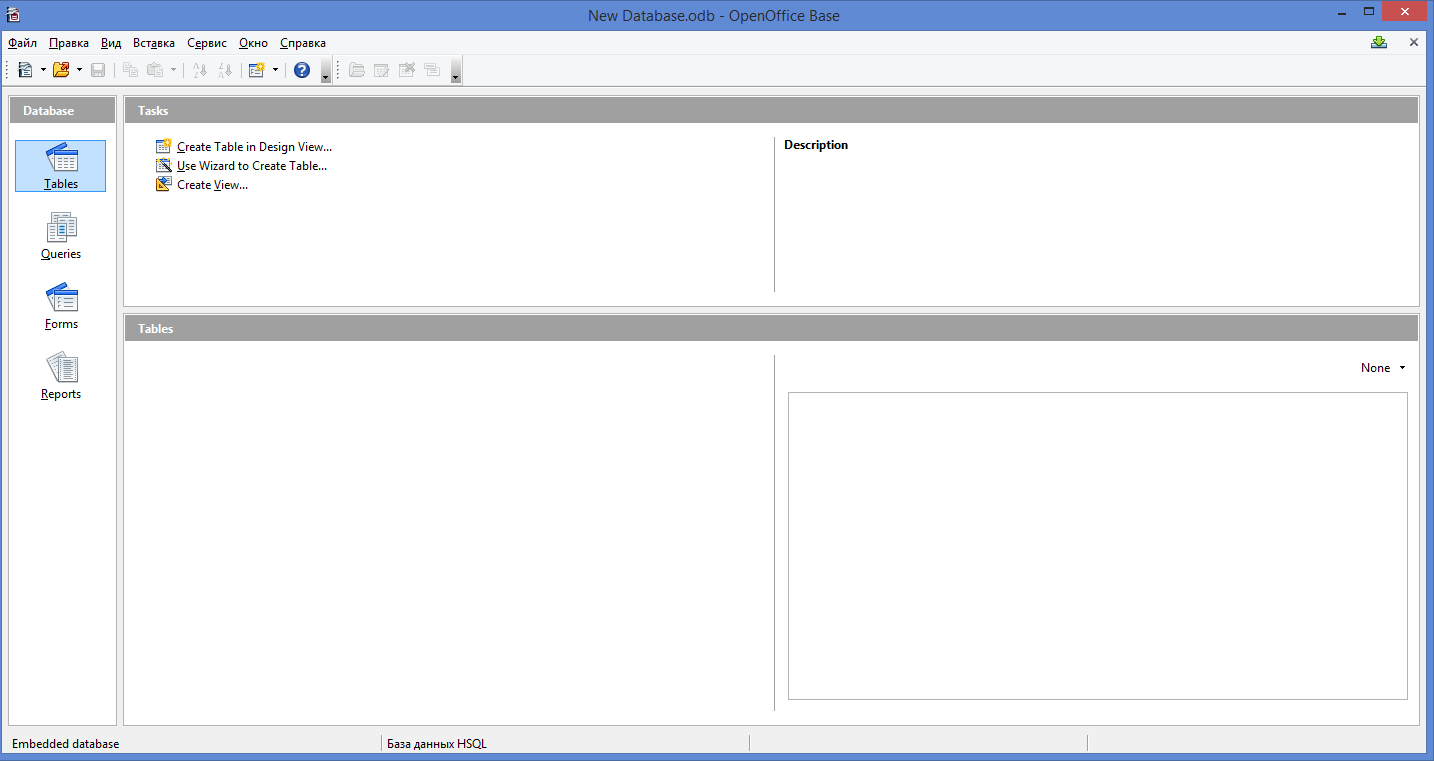 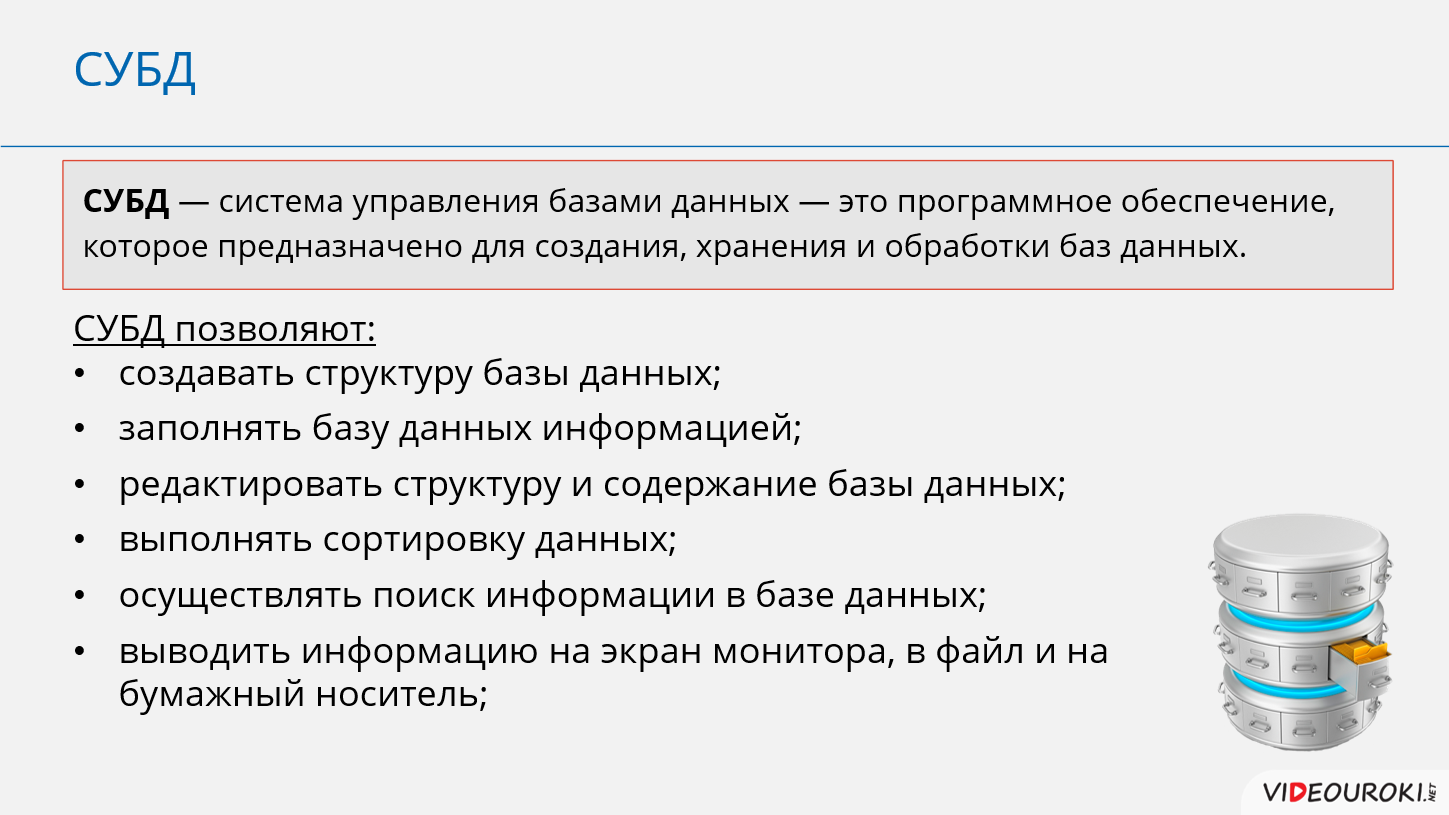 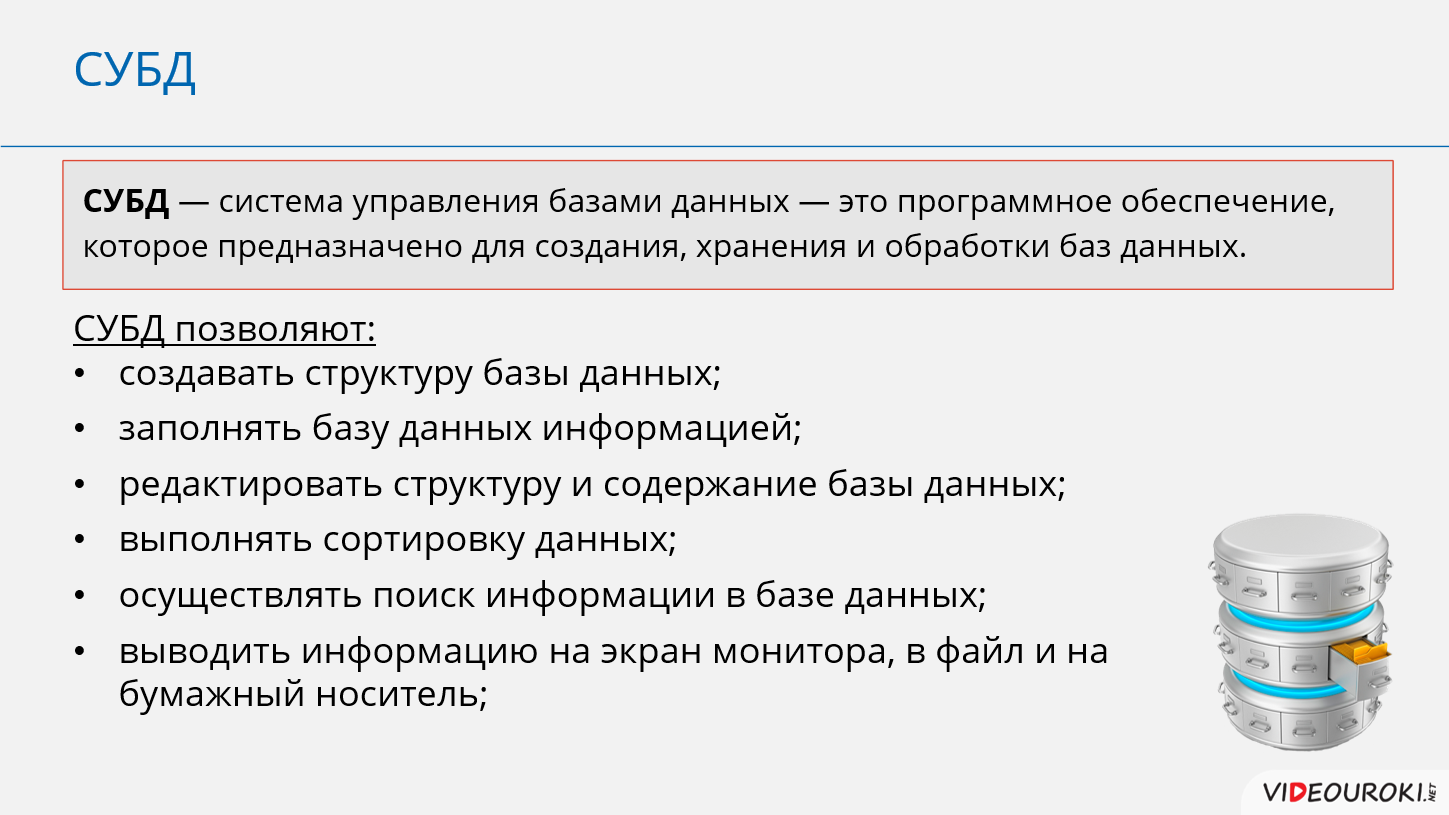 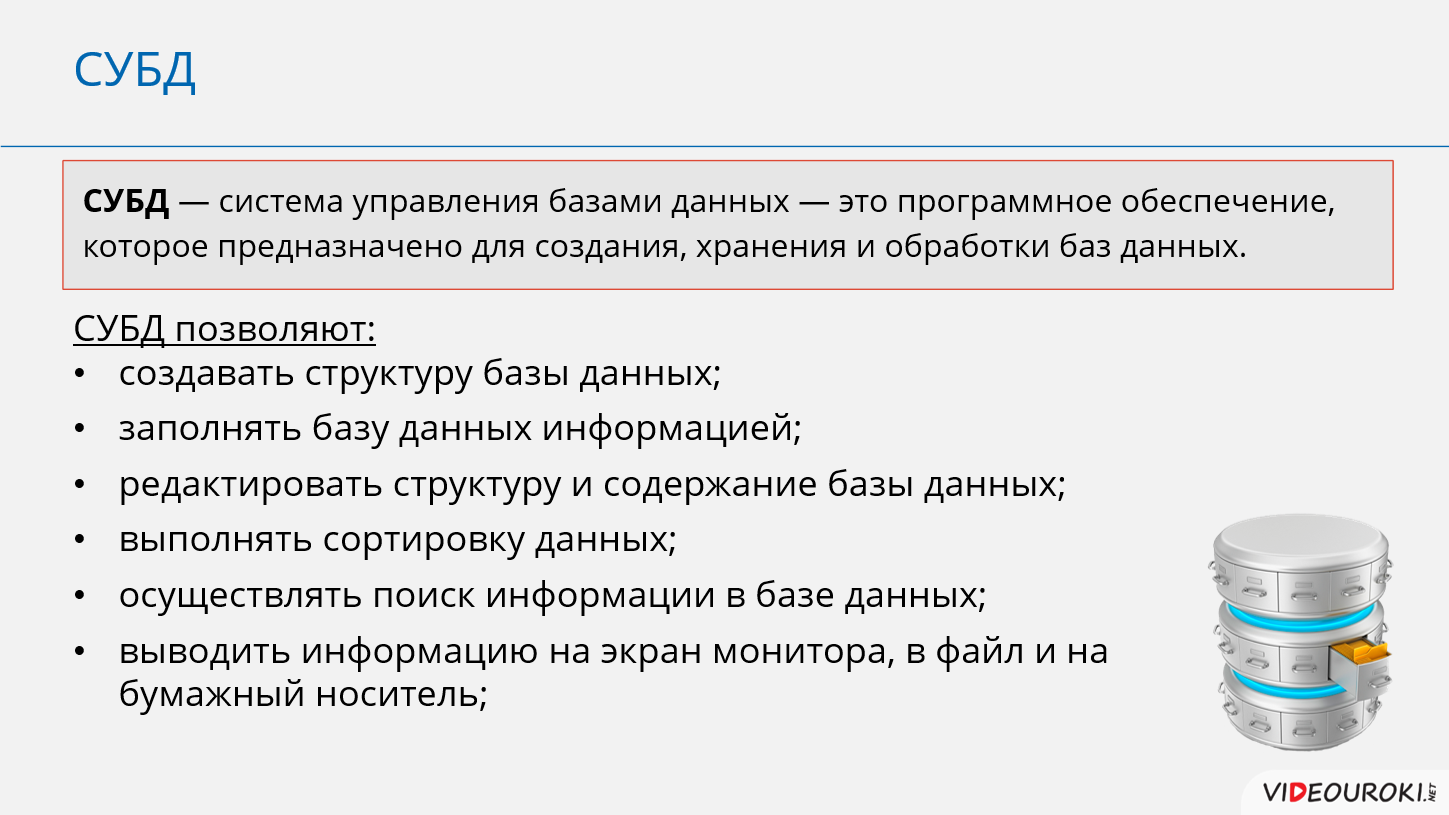